4102165:
Full Stack Web Development Fundamentals
Spring 2019

簡立仁 Li-Ren Chien
ccumouse@gmail.com
schedule
Today
Middleware and Routes
Single-page web app
More MongoDB examples
Authentication
 
Next
Our last lecture!
What's next: An opinionated guide
Final project
Final Project Proposal due today 6/11
 
Final Project is due Mon, June 17
You will need to create a Video Walkthrough, which will not be graded (aside from completion)
Required for every project, Diary app or original
Web topic requests
Post to our Piazza post:
https://piazza.com/class/j0y7gmnuoh167p?cid=184
Modules and Routes
Routes
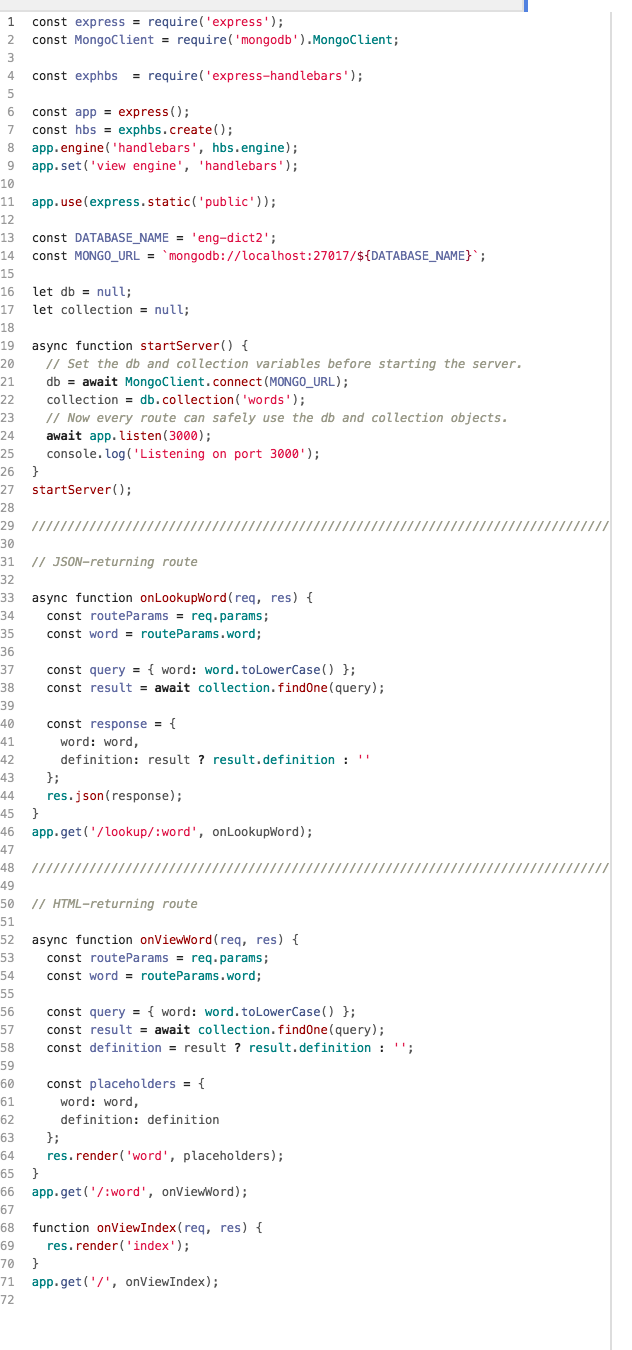 So far, our server routes have all been defined in one file.
Right now, server.js:
Starts the server
Sets the template engine
Serves the public/ directory
Defines the JSON-returning routes
Defines the HTML-returning routes
As our server grows, it'd be nice to split up server.js into separate files.
Recall: Modules
NodeJS modules
You can include it in another JavaScript file by using the require statement:
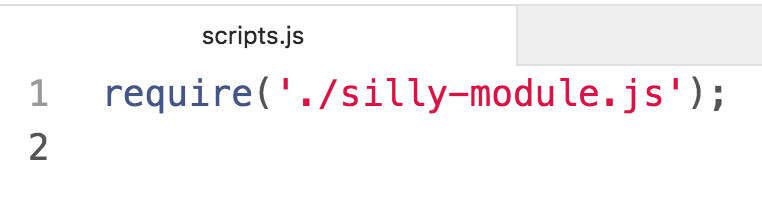 Note that you MUST specify "./", "../", "/", etc.
Otherwise NodeJS will look for it in the node_modules/ directory. See require() resolution rules
module.exports
module is a special object automatically defined in each NodeJS file, representing the current module.
When you call require('./fileName.js'), the require() function will return the value of module.exports as defined in fileName.js
module.exports is initialized to an empty object.
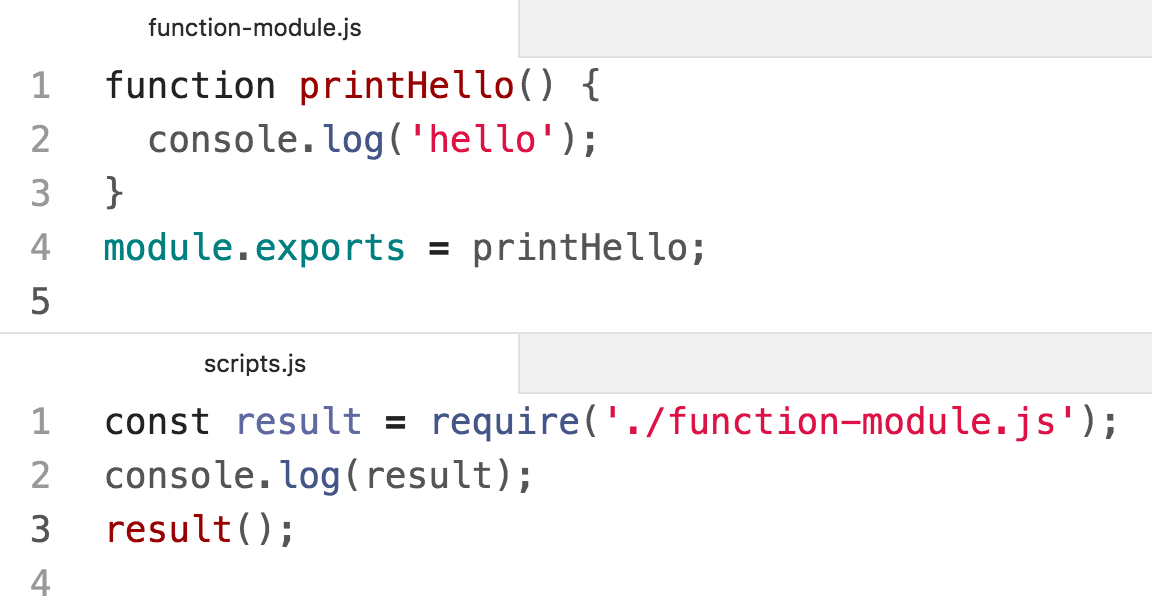 We can export a function by setting it to module.exports
$ node scripts.js
[Function: printHello]
hello
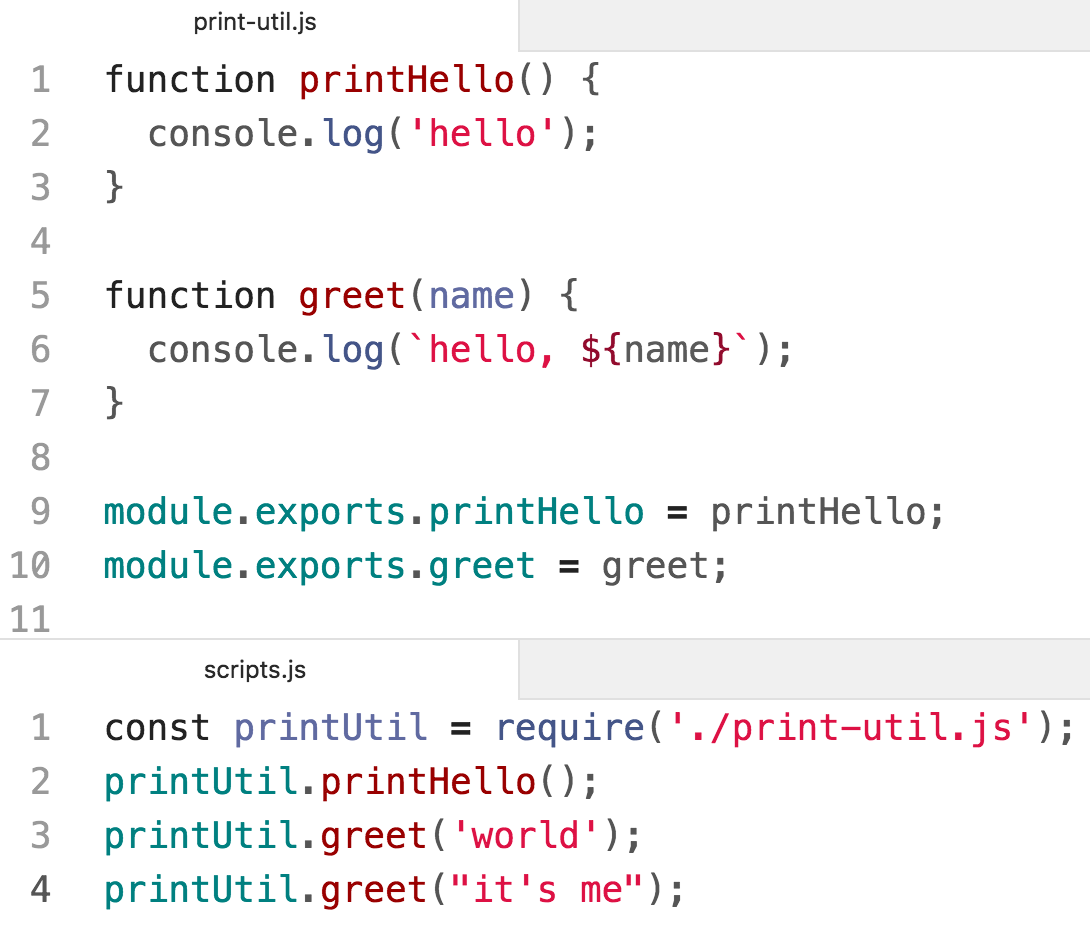 We can export multiple functions by setting fields of the module.exports object
$ node scripts.js
hello
hello, world
hello, it's me
Back to Routes
Routes
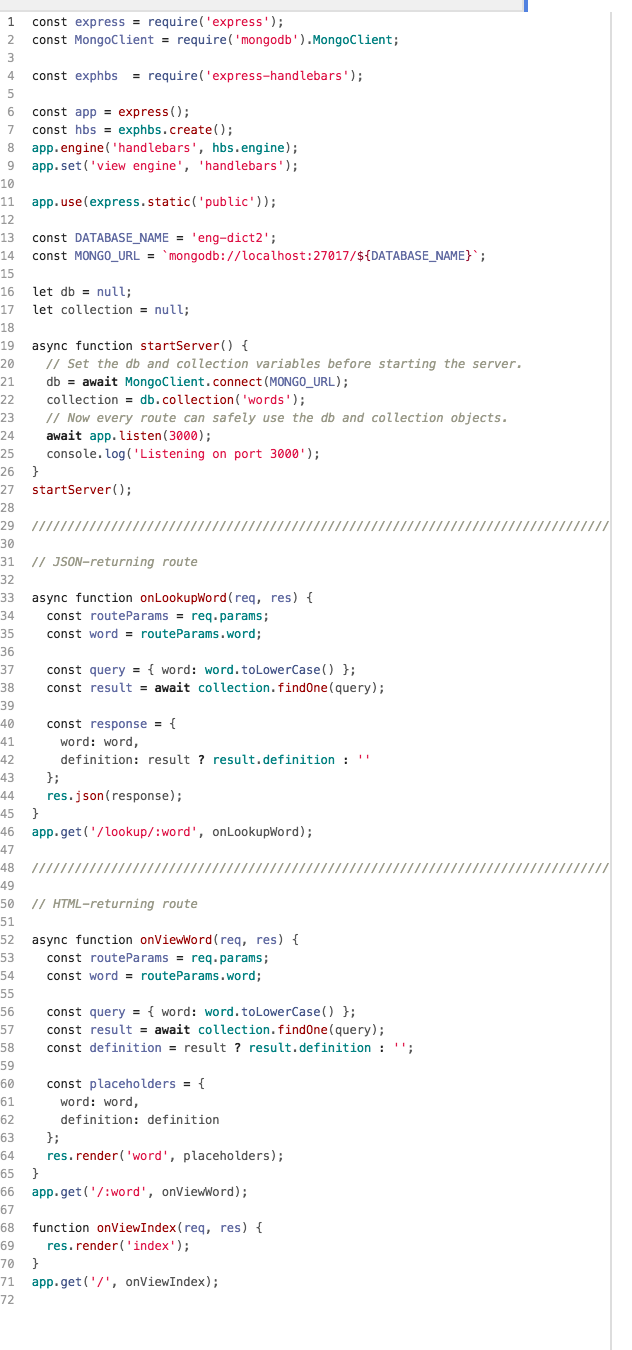 So far, our server routes have all been defined in one file.
Right now, server.js:
Starts the server
Sets the template engine
Serves the public/ directory
Defines the JSON-returning routes
Defines the HTML-returning routes
As our server grows, it'd be nice to split up server.js into separate files.
Goal: HTML vs JSON routes
Let's try to split server.js into 3 files.
Right now, server.js does the following:
Starts the server
Sets the template engine
Serves the public/ directory
Defines the JSON-returning routes
Defines the HTML-returning routes
→ We'll continue to use server.js for the logic in blue
→ We'll try to move JSON routes to api.js
→ We'll try to move the HTML routes to view.js
Goal: HTML vs JSON routes
→ We'll continue to use server.js for the logic in blue
→ We'll try to move JSON routes to api.js
→ We'll try to move the HTML routes to view.js
Desired directory structure:
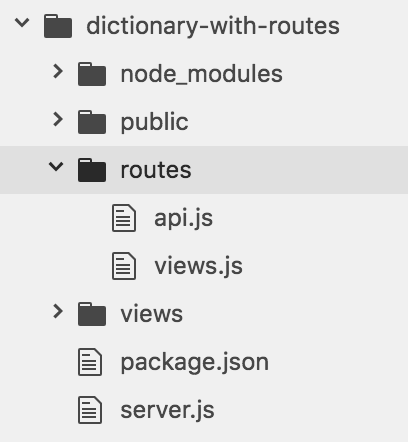 Desired: server.js
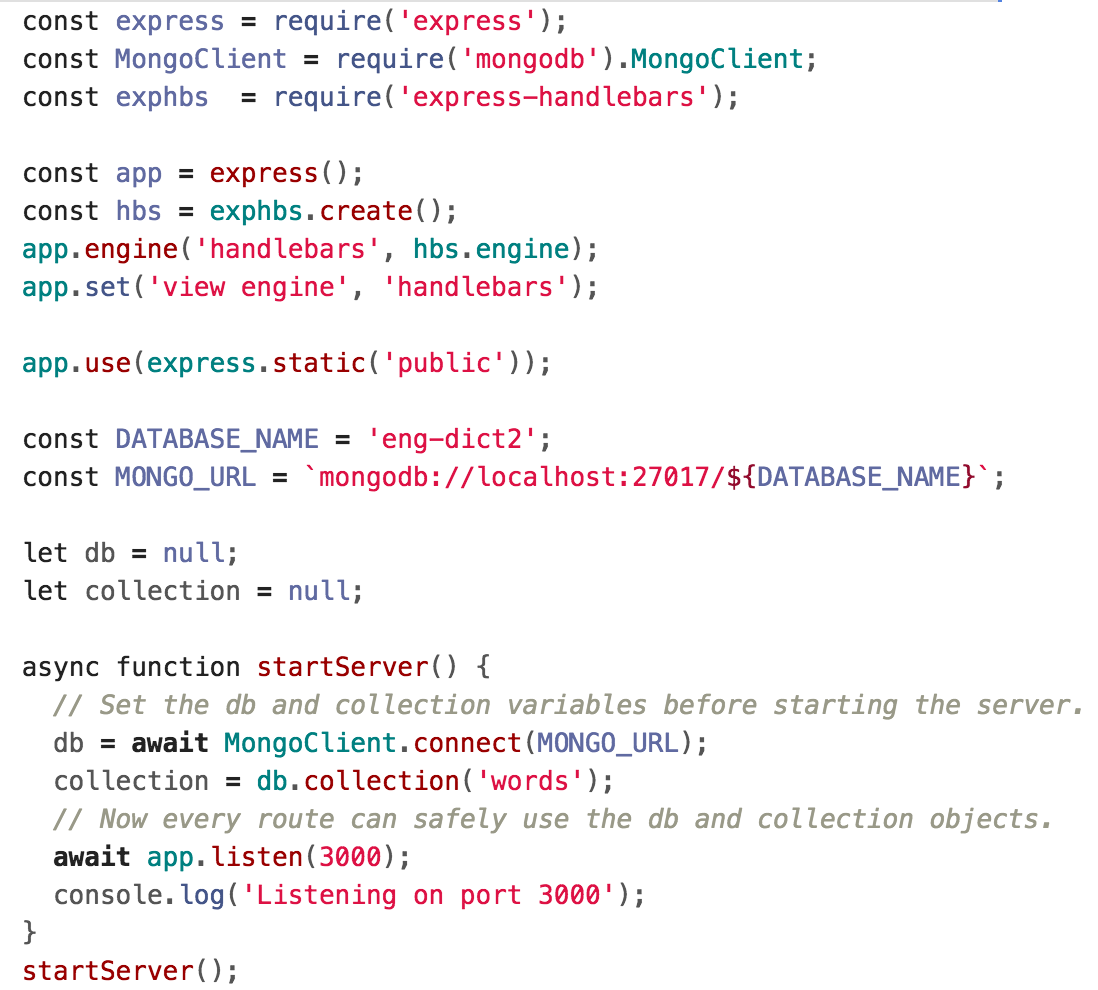 We'd like to keep all set-up stuff in server.js...
Desired api.js (DOESN'T WORK)
And we'd like to be able to define the /lookup/:word route in a different file, something like the following:
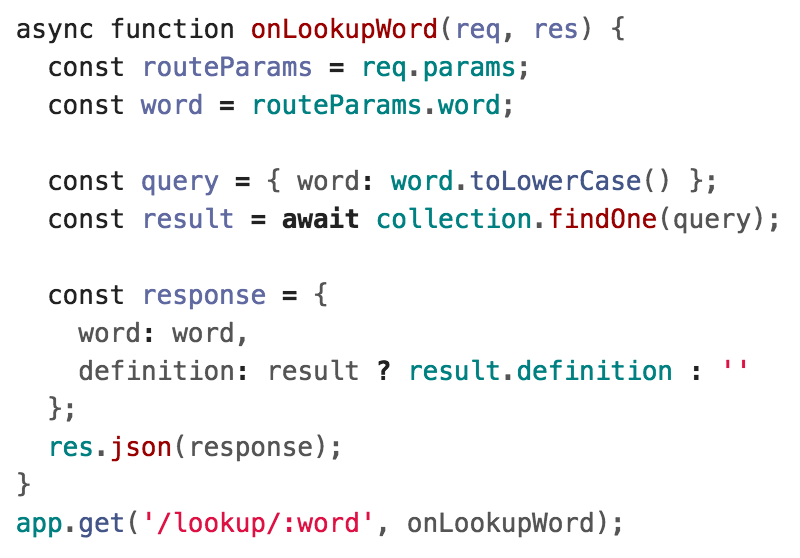 Q: How do we define routes in a different file?
Router
Express lets you create Router objects, on which you can define modular routes:
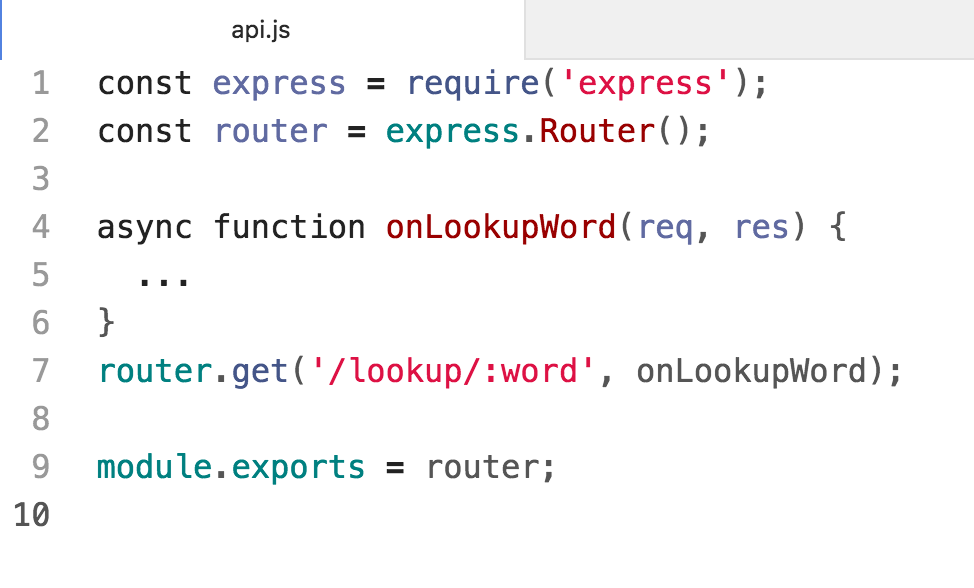 Router
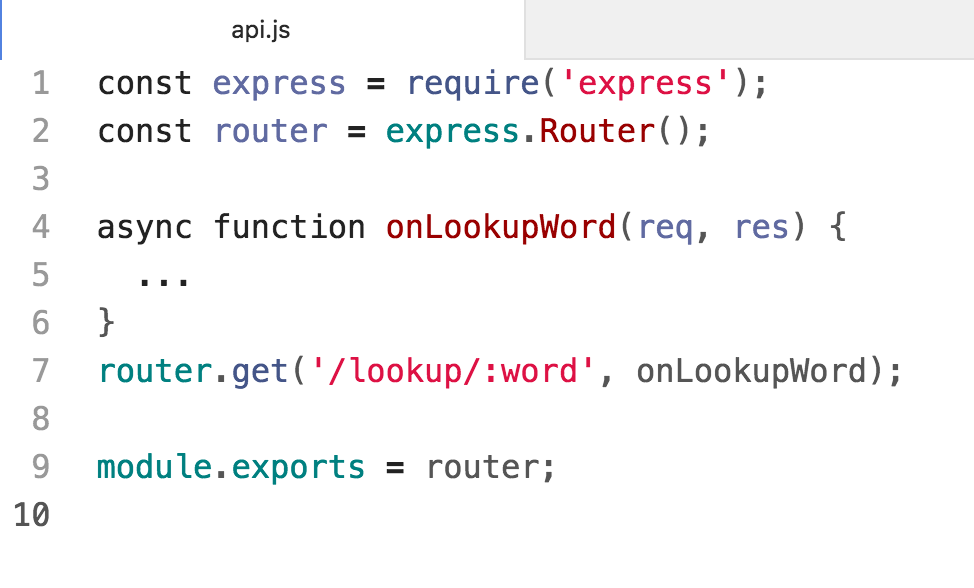 Create a new Router by calling express.Router()
Set routes the same way you'd set them on App
Export the router via module.exports
Using the Router
Now we include the router by:
Importing our router module via require()
Calling app.use(router) on the imported router
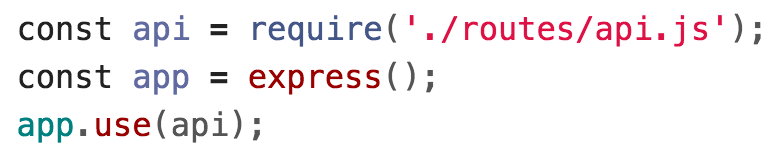 Now the app will also use the routes defined in routes/api.js!

However, we have a bug in our code...
MongoDB variables
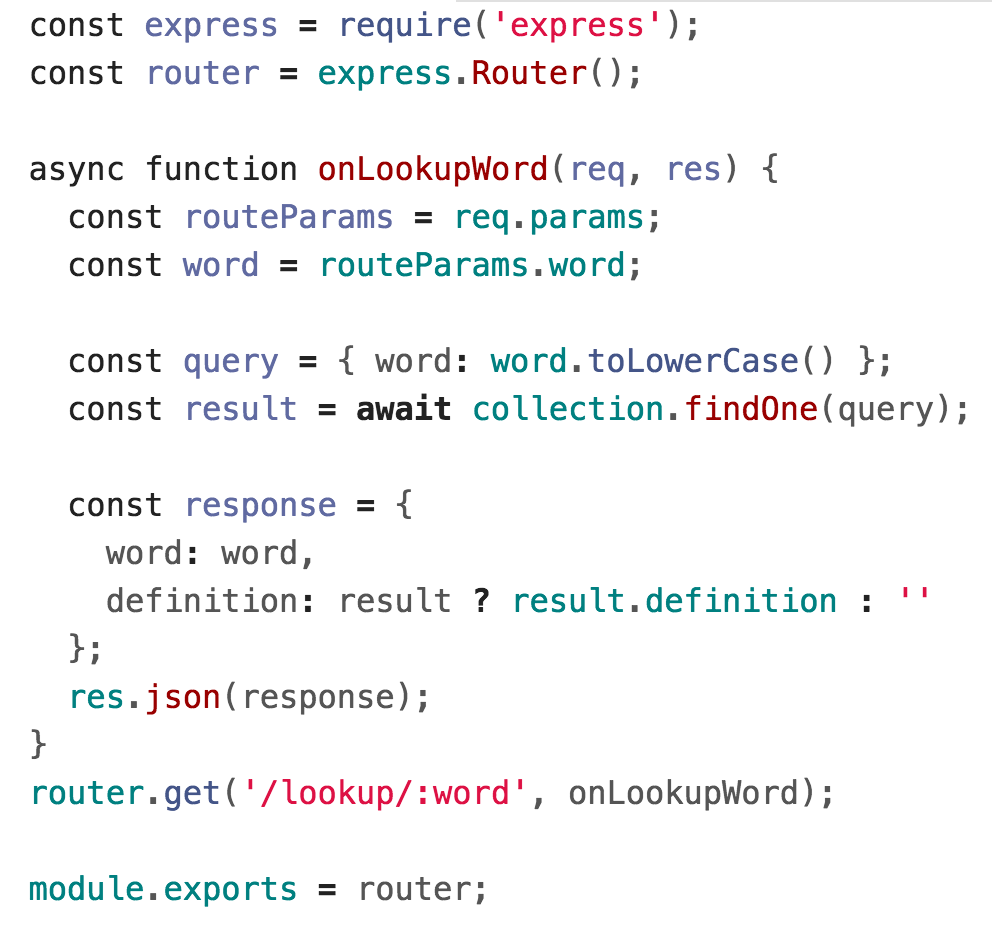 We need to access the MongoDB collection in our route...
MongoDB variables
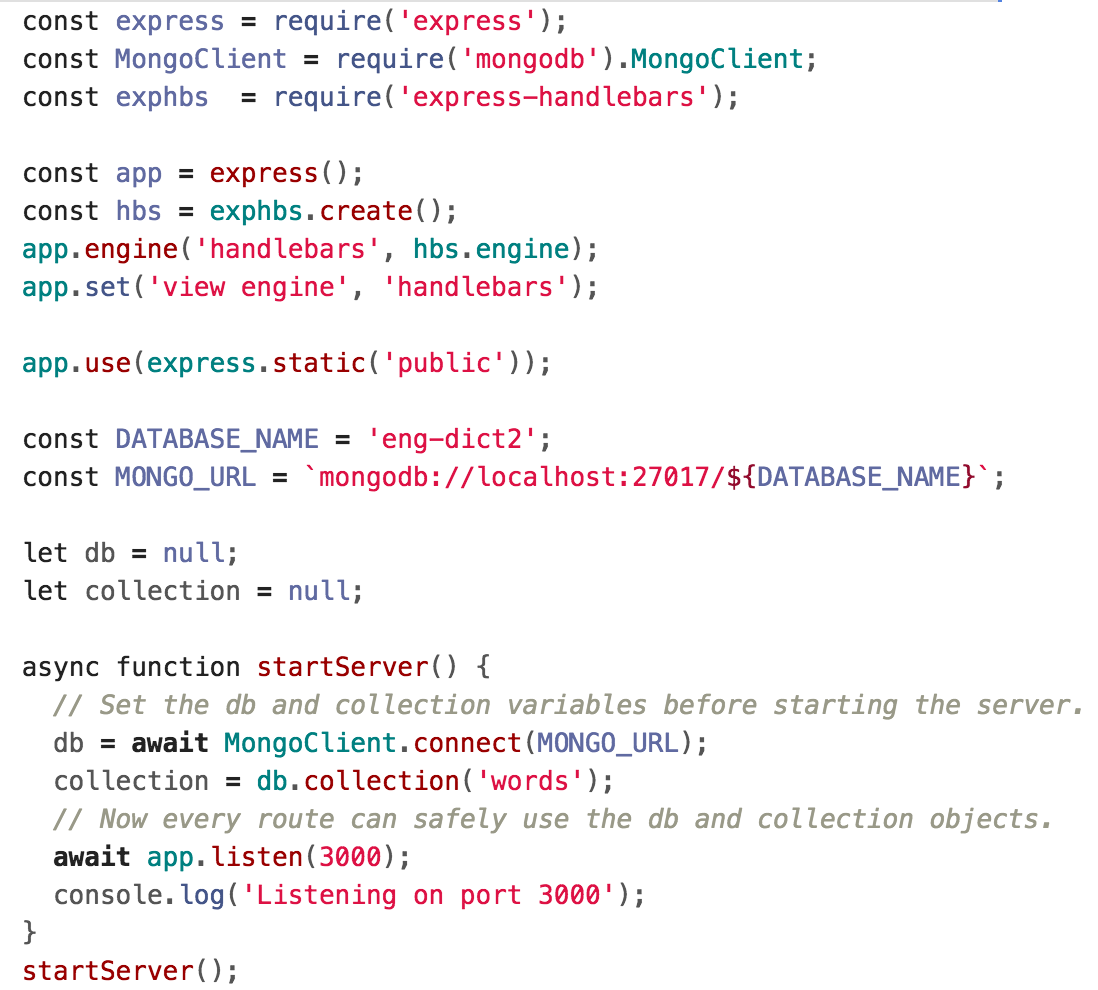 ...Which used to be defined as a global variable in server.js.

Q: What's the right way to access the database data?
Middleware
In Express, you define middleware functions that get called certain requests, depending on how they are defined.

The app.METHOD routes we have been writing are actually middleware functions:
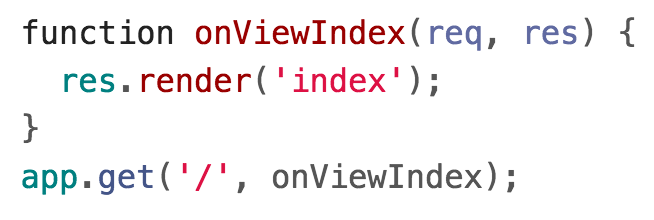 onViewIndex is a middleware function that gets called every time there is a GET request for the "/" path.
Middleware: app.use()
We can also define middleware functions using app.use():
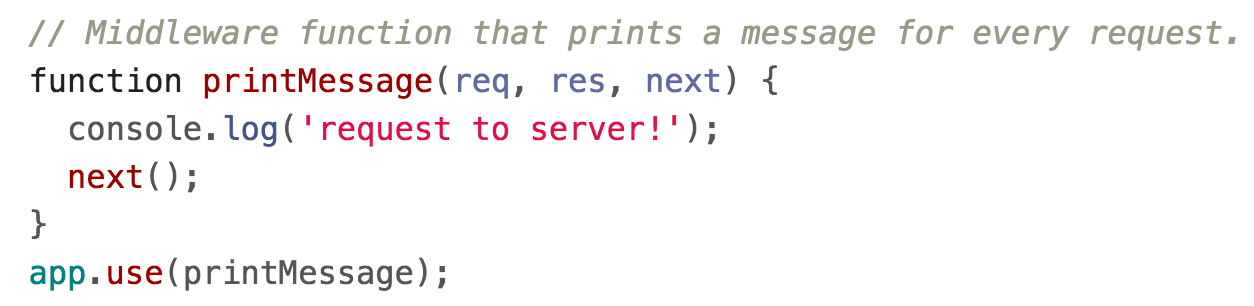 Middleware functions receive 3 parameters:
req and res, same as in other routes
next: Function parameter. Calling this function invokes the next middleware function in the app. 
If we resolve the request via res.send, res.json, etc, we don't have to call next()
Middleware: app.use()
We can write middleware that defines new fields on each request:
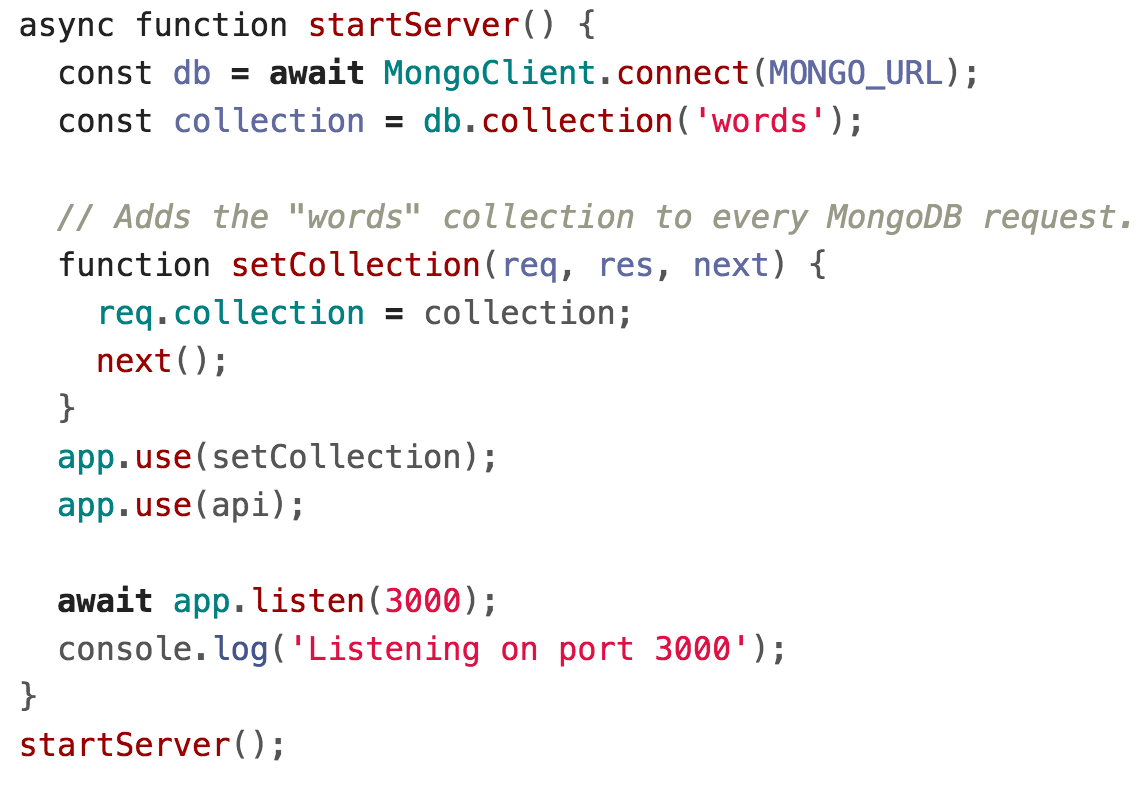 Middleware: app.use()
Now if we load this middleware on each request:
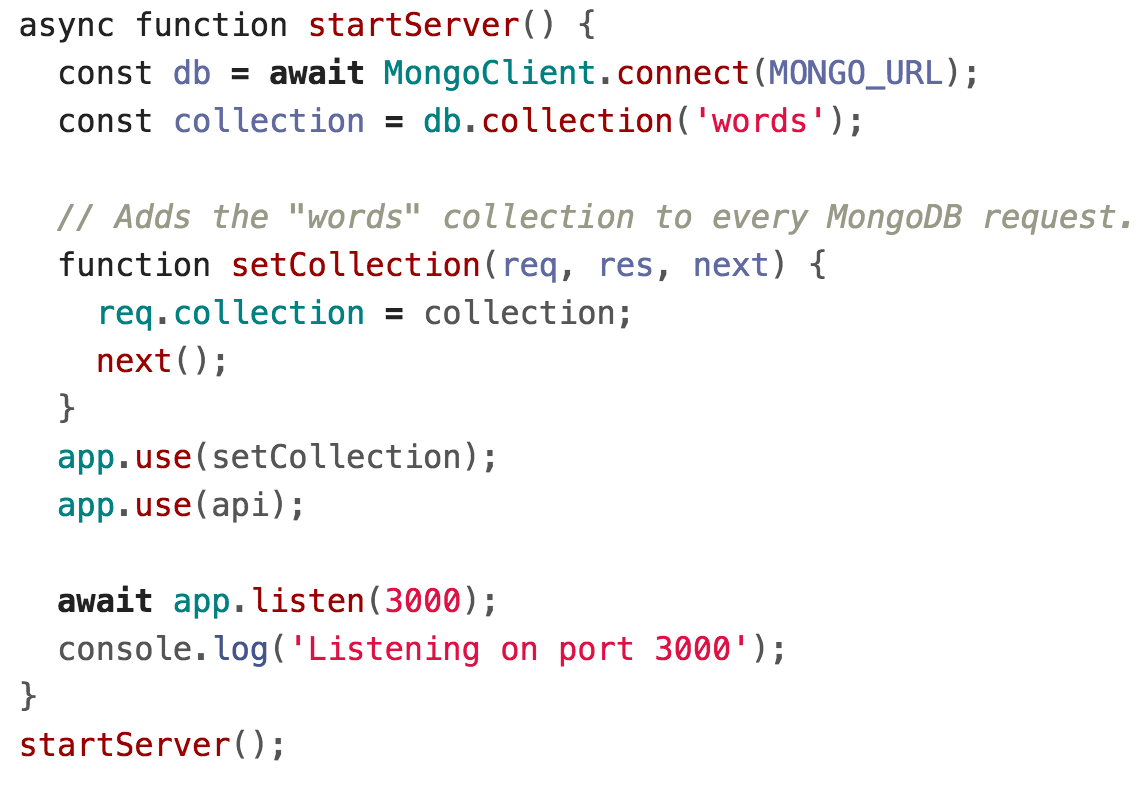 Middleware: app.use()
Now if we load this middleware on each request:
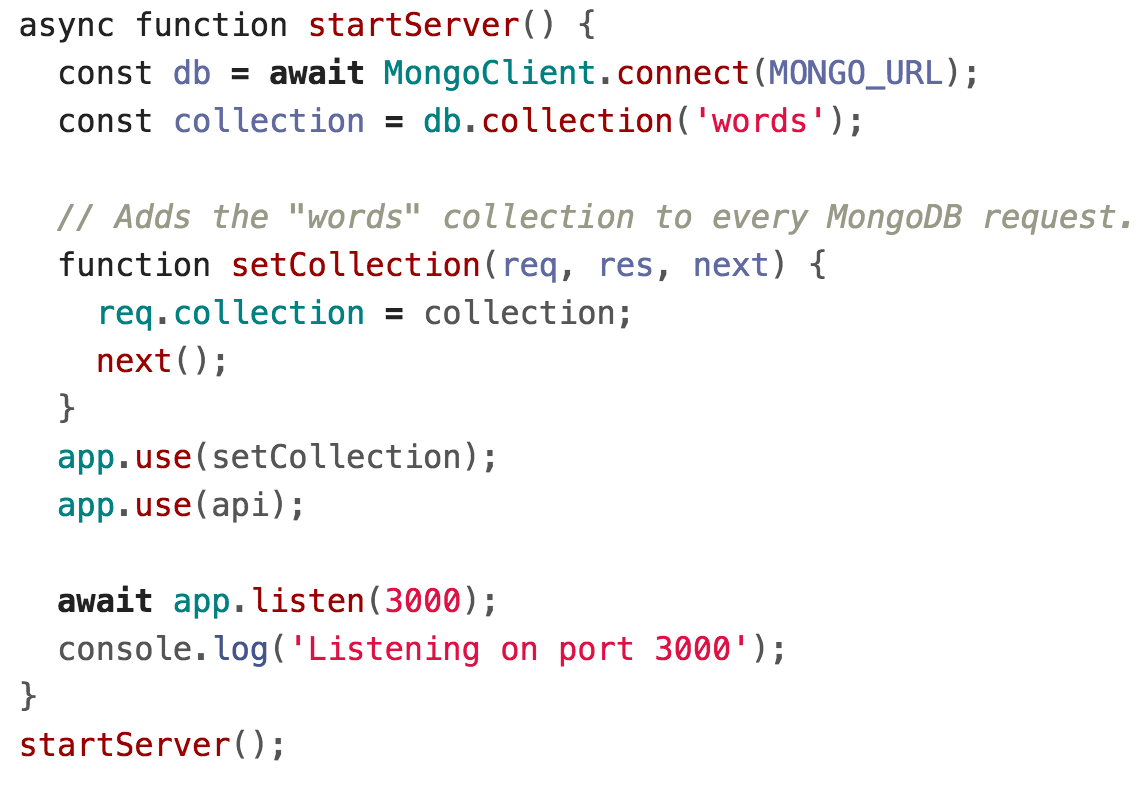 Note that we need to use the api router AFTER the middleware
Middleware: app.use()
Then we can access the collection via req.collection:
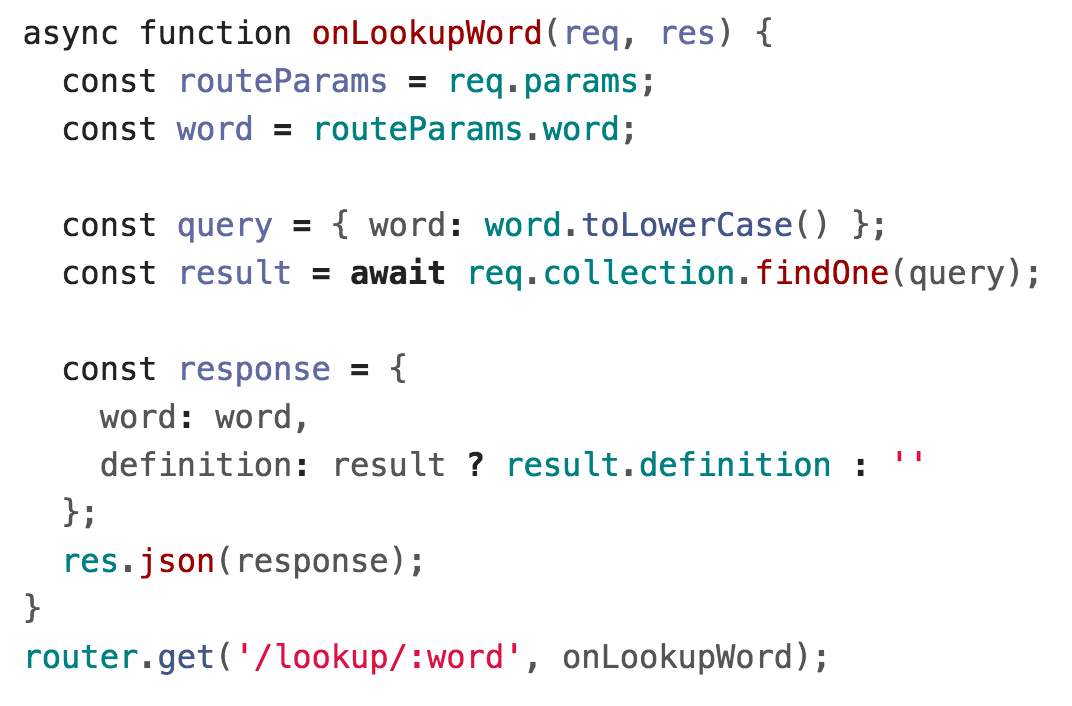 Middleware: app.use()
Then we can access the collection via req.collection:
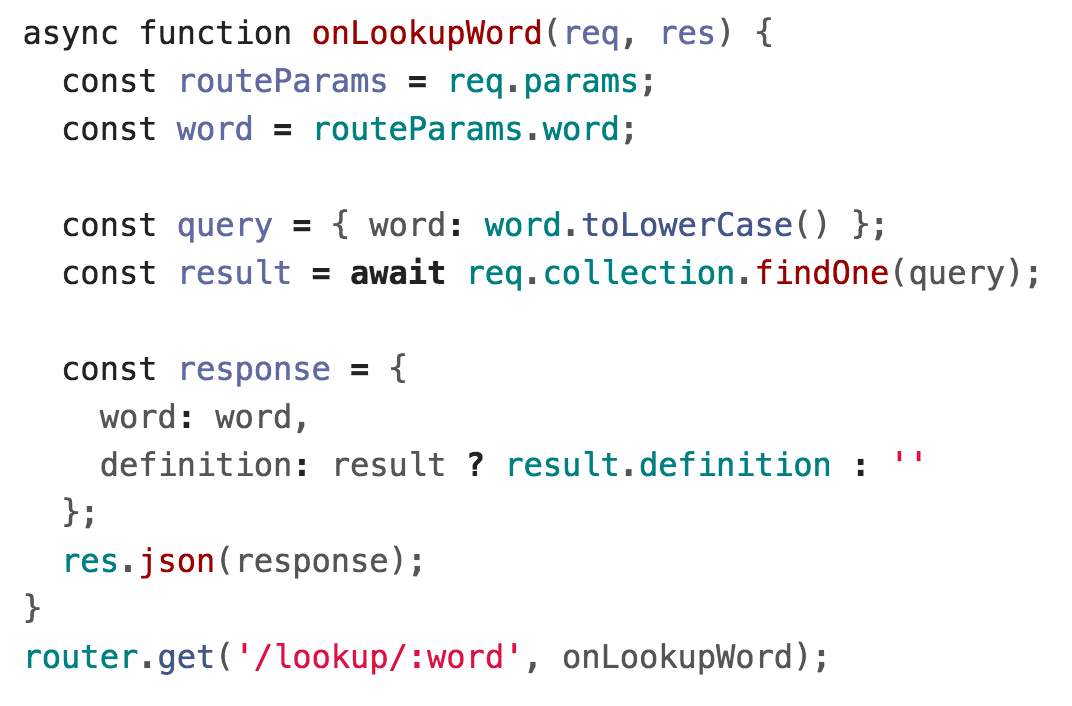 Views router
We can similarly move the HTML-serving logic to views.js and require() the module in server.js:
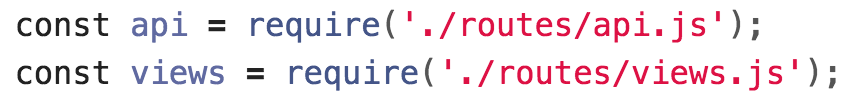 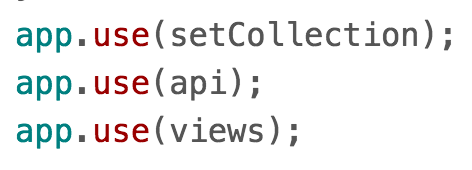 Views router
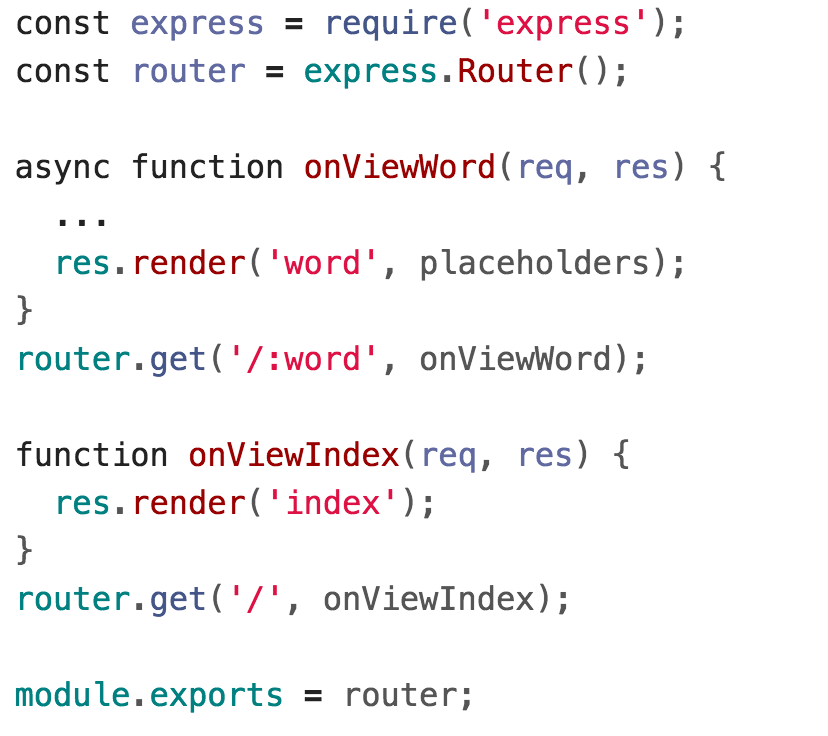 Routes and middleware
Simple middleware example code is here:
simple-middleware
Run instructions

Dictionary with routes example code here:
dictionary-with-routes
Run instructions

Express documentation:
Router
Writing / Using Middleware
Recall: Web app architectures
Structuring a web app
There are roughly 4 strategies for architecting a web application:
Server-side rendering:
Server sends a new HTML page for each unique path
Single-page application:
Server sends the exact same web page for every unique path (and the page runs JS to change what it look like)
Combination of 1 and 2 ("Isomorphic" / "Universal")
Progressive Loading
Structuring a web app
There are roughly 4 strategies for architecting a web application:
Server-side rendering:
Server sends a new HTML page for each unique path
Single-page application:
Server sends the exact same web page for every unique path (and the page runs JS to change what it look like)
→ Let's talk about this one now
Single-page web app
Single page web app
The server always sends the same one HTML file for all requests to the web server.
The server is configured so that requests to /<word> would still return e.g. index.html.
The client JavaScript parses the URL to get the route parameters and initialize the app.
GET localhost:3000/
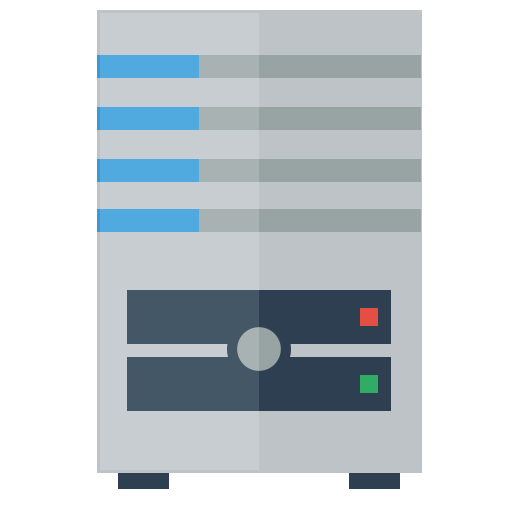 index.html
Single page web app
The server always sends the same one HTML file for all requests to the web server.
The server is configured so that requests to /<word> would still return e.g. index.html.
The client JavaScript parses the URL to get the route parameters and initialize the app.
GET localhost:3000/dog
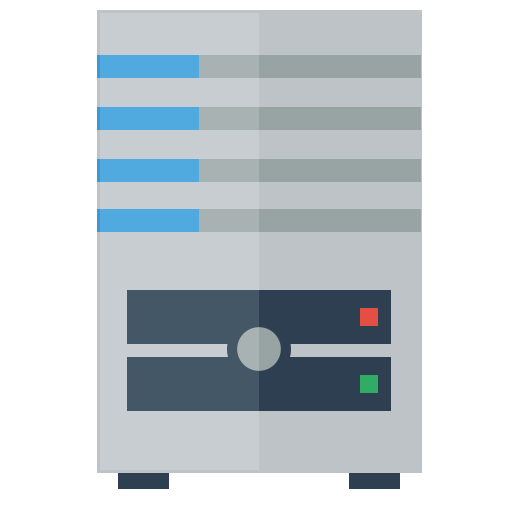 index.html
Single page web app
Another way to think of it:
You embed all your views into index.html
You use JavaScript to switch between the views
You configure JSON routes for your server to handle sending and retrieving data
GET localhost:3000/dog
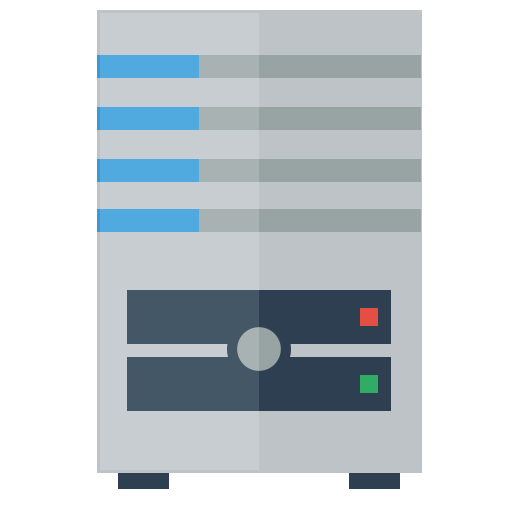 index.html
Dictionary example
Let's write our dictionary example as a single-page web app.
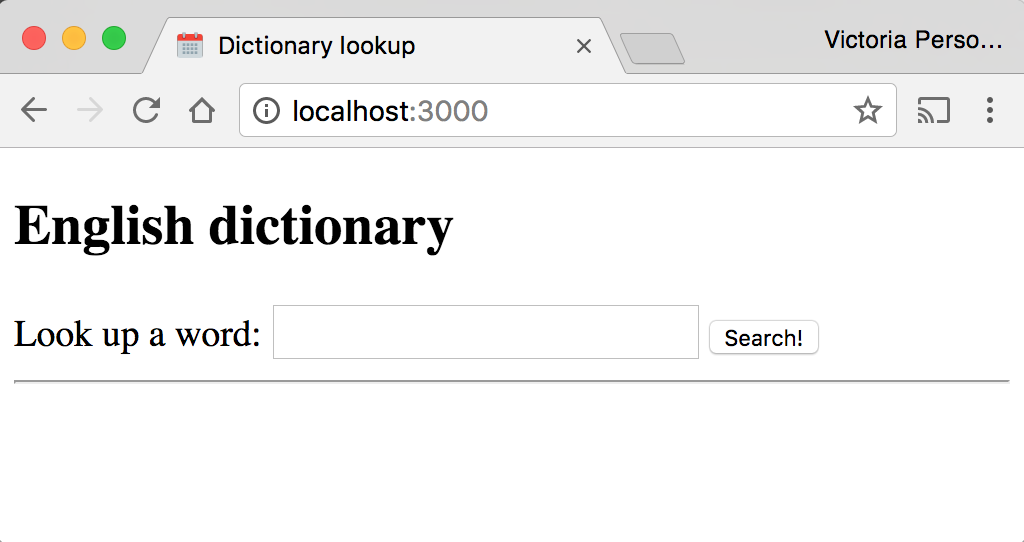 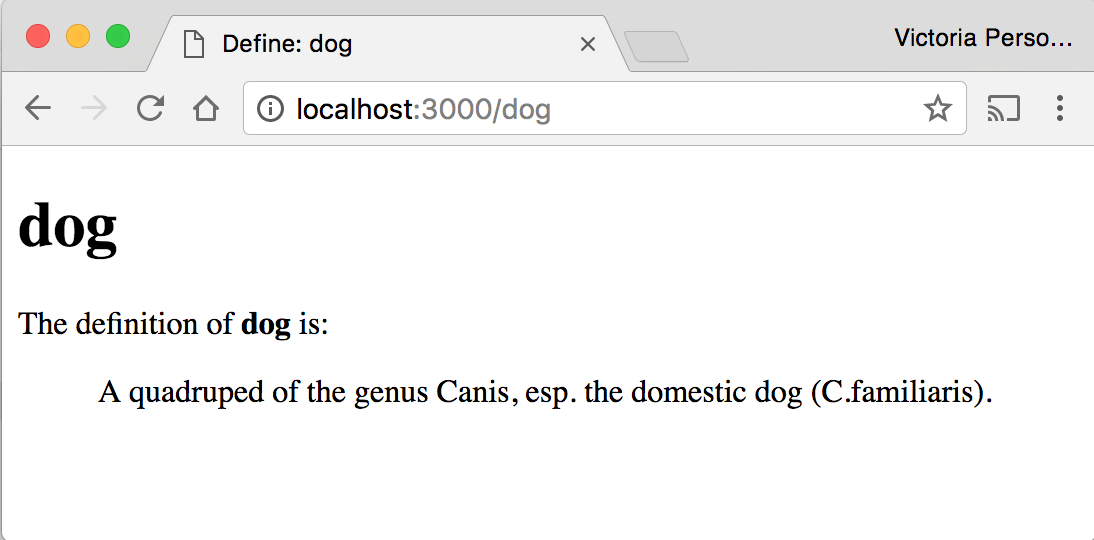 Recall: Handlebars
For our multi-page dictionary app, we had two handlebars files: index.handlebars and word.handlebars
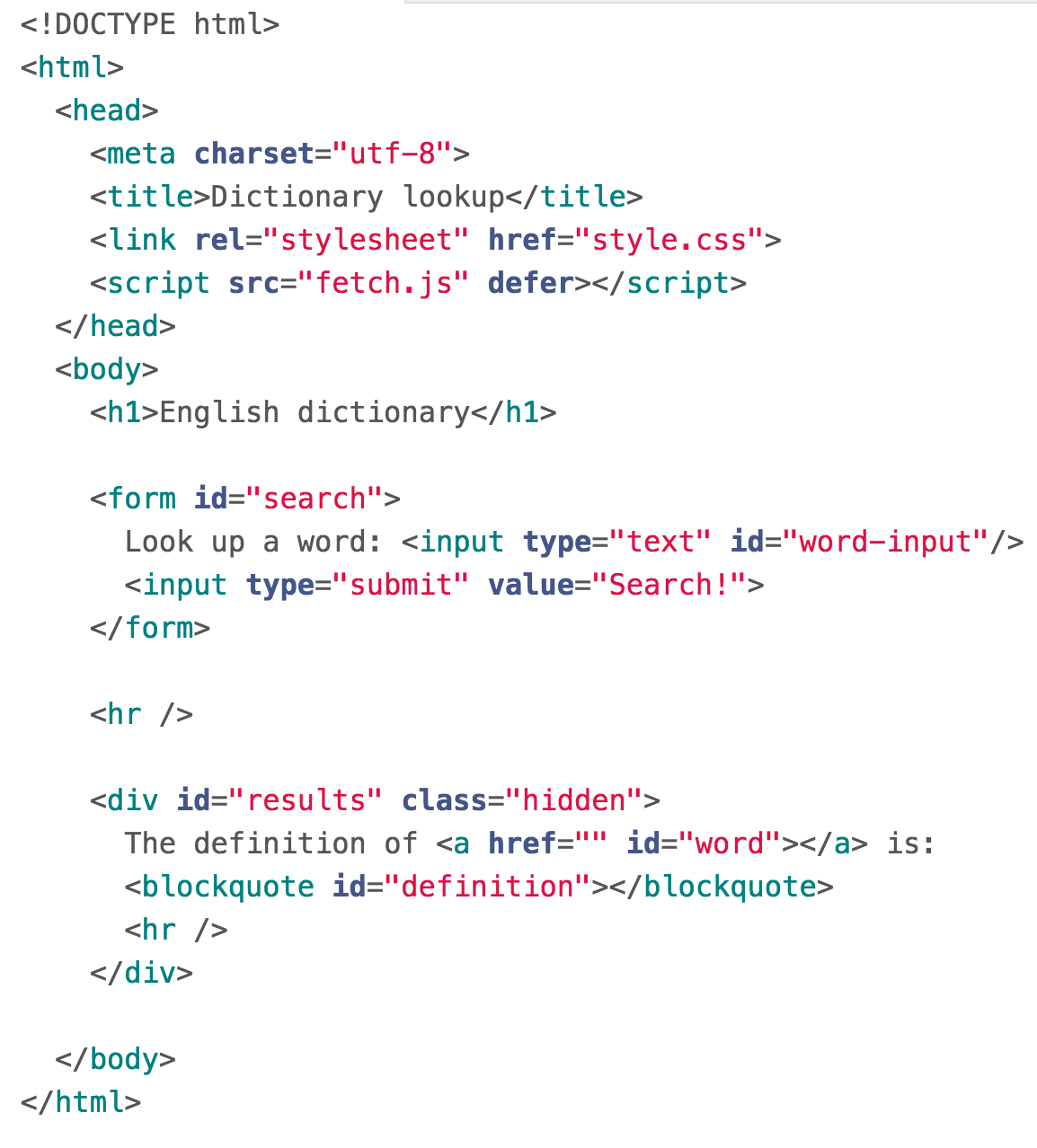 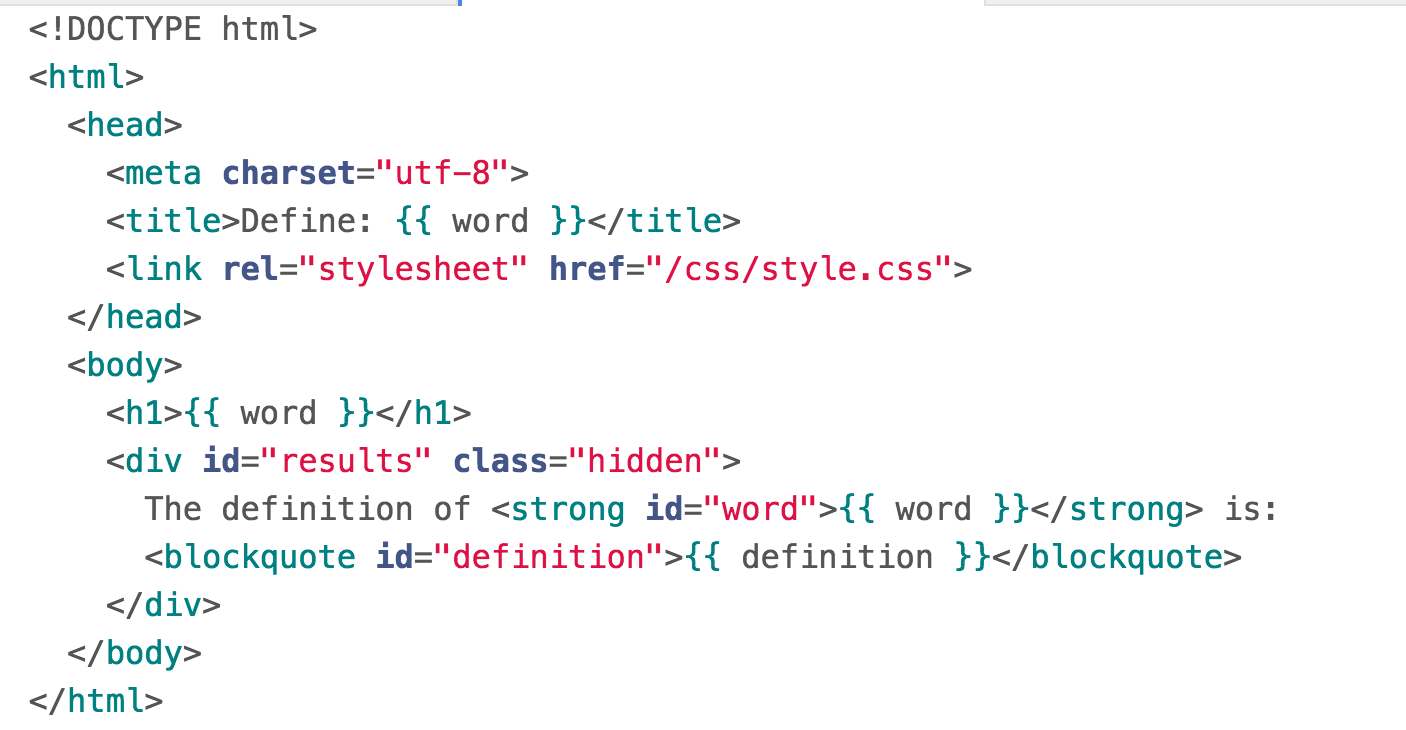 word.handlebars
index.handlebars
SPA
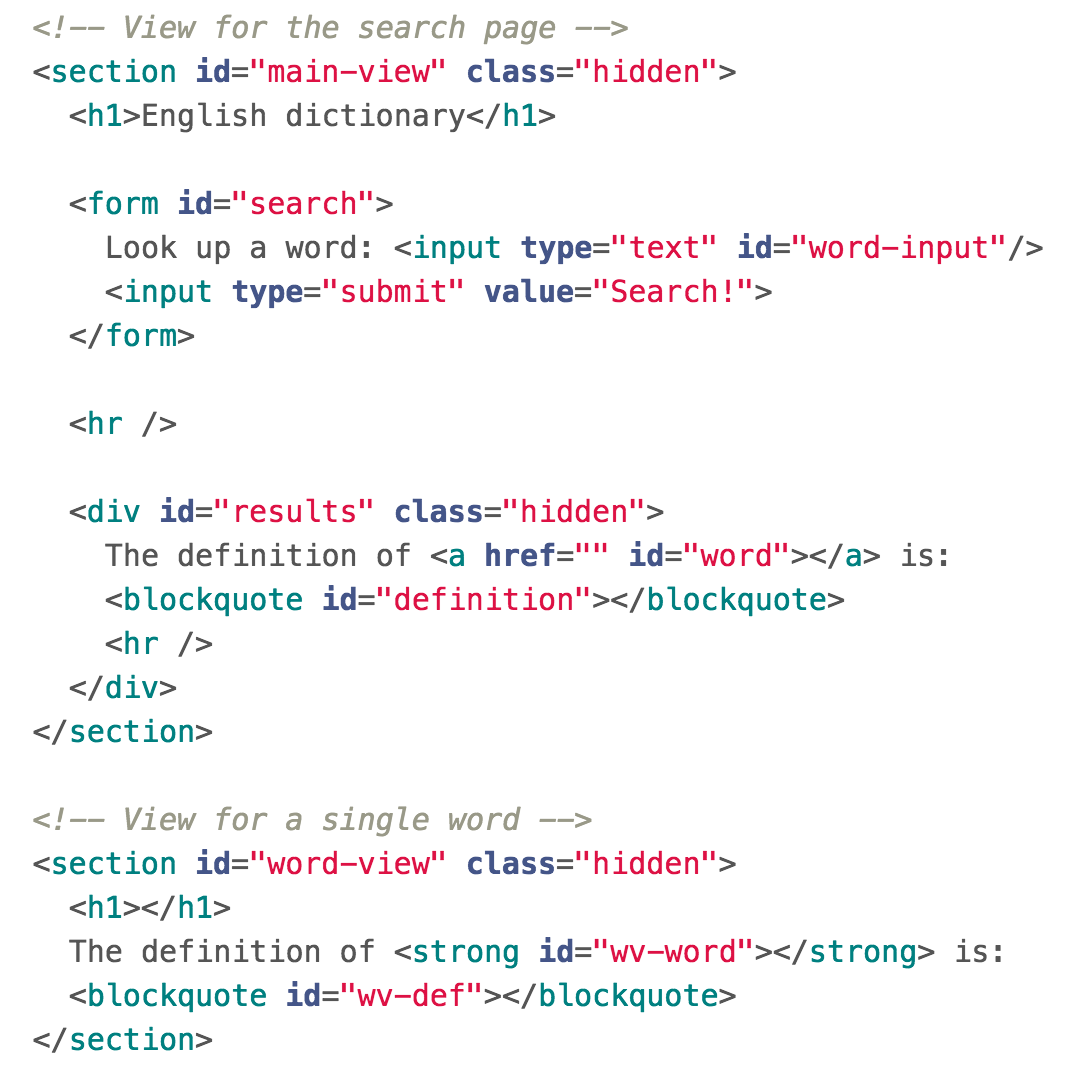 In a single-page web app, the HTML for both the Search page and the Word page are in index.html:
Server-side routing
For all requests that are not JSON requests, we return "index.html"
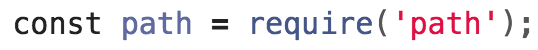 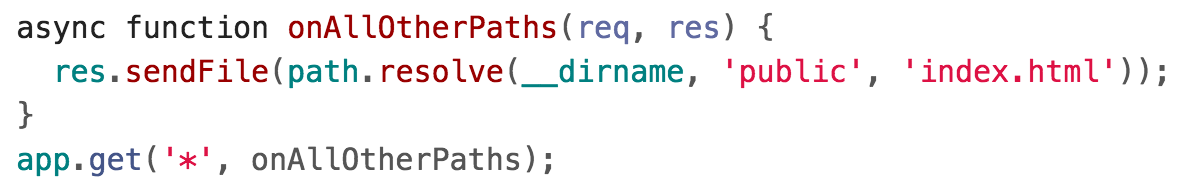 Client-side parameters
All views are hidden at first by the client.
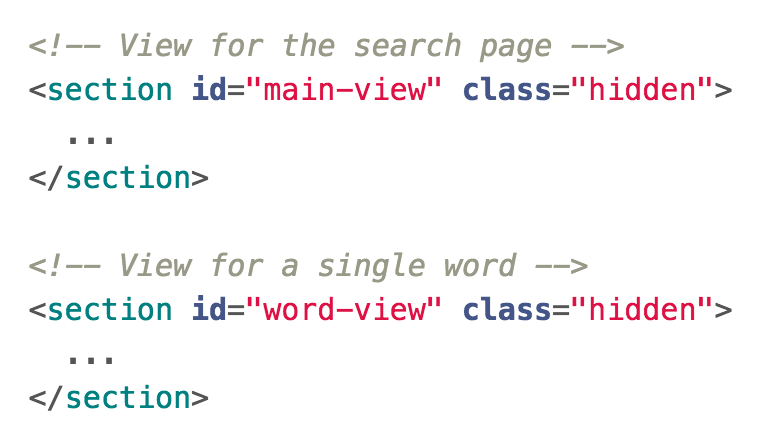 Client-side parameters
When the page loads, the client looks at the URL to decide what page it should display.
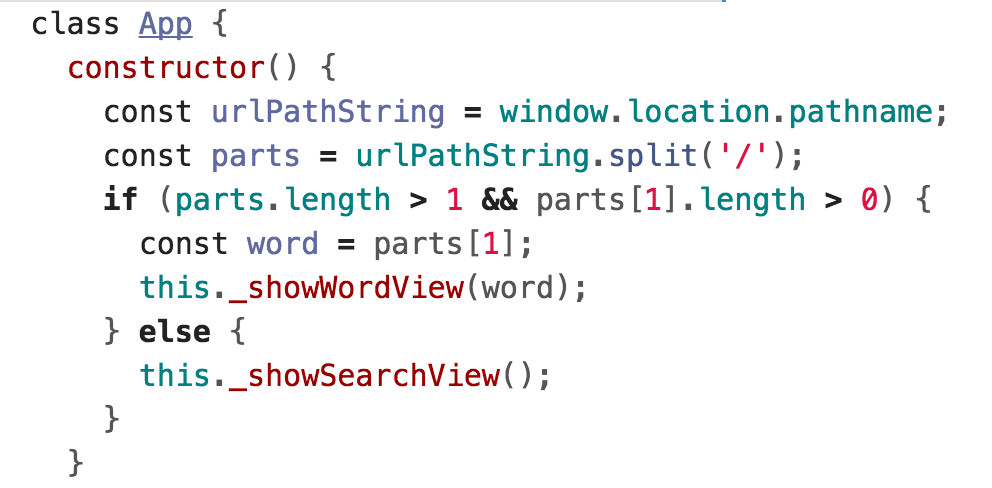 Client-side parameters
To display the word view, the client makes a fetch() requests for the definition.
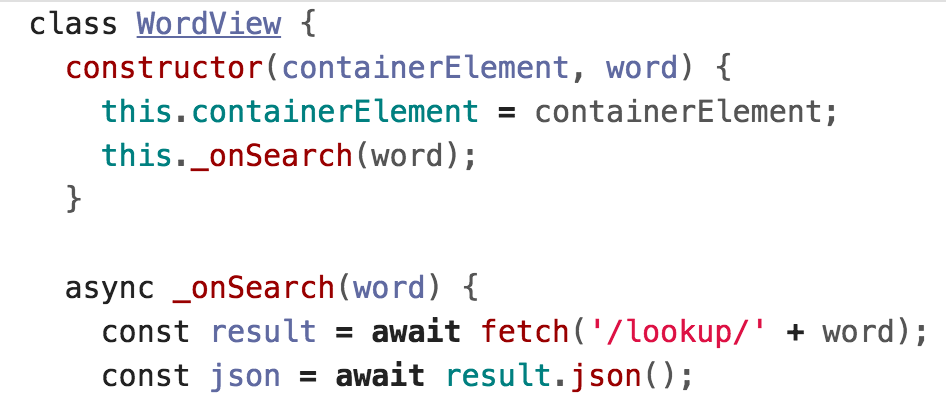 Completed example
Completed example code:
dictionary-server-side
See run instructions
More MongoDB examples
Example: Cross-stitch
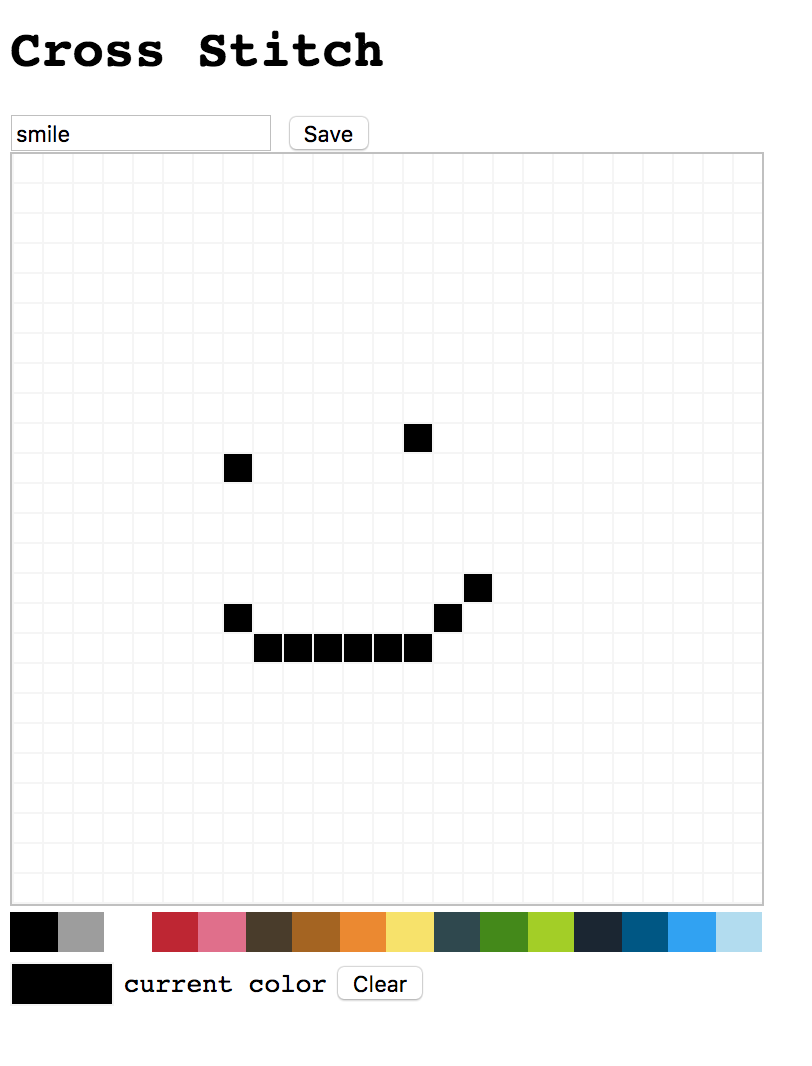 Let's say that we want to write a Cross-stitch App, that lets us create and save a cross-stitch drawing (called a "hoop").

→ Simplest version: 1 global drawing
Implementation
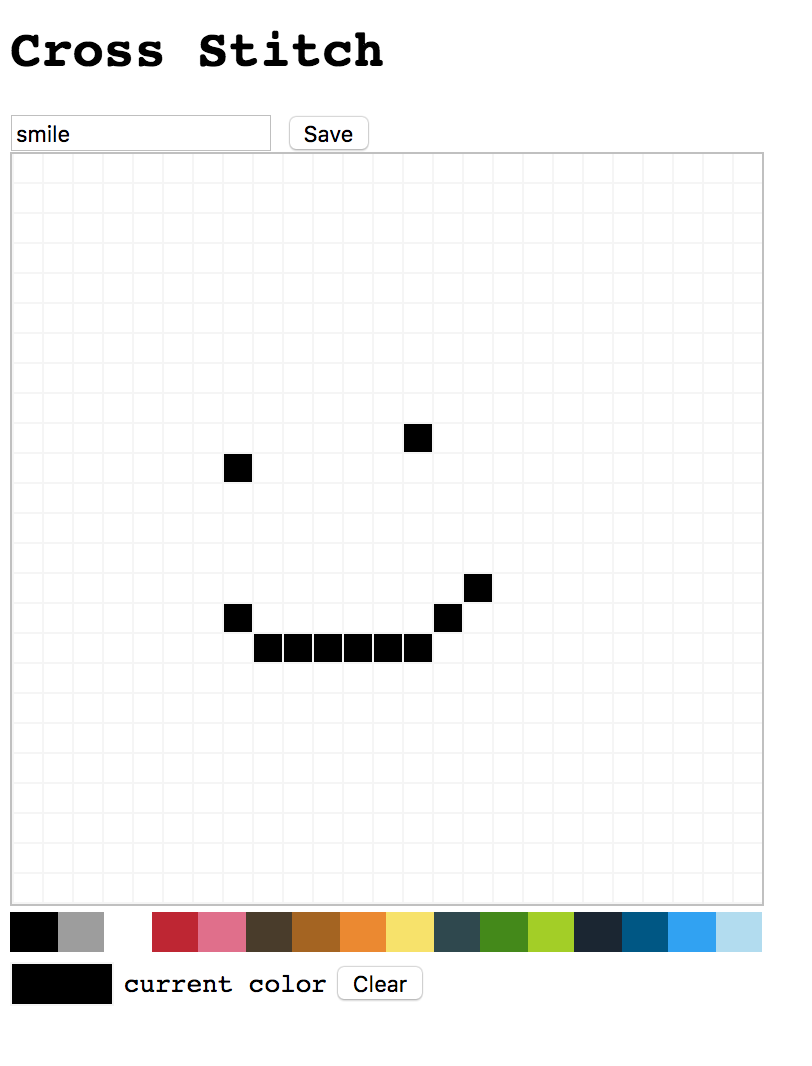 There are 625 (25x25) small divs that make up each square of the drawing.

Q: How do we save the drawing to a database?
Data representation
You need to figure out a way to represent your data, in a way that lets us load the drawing later.
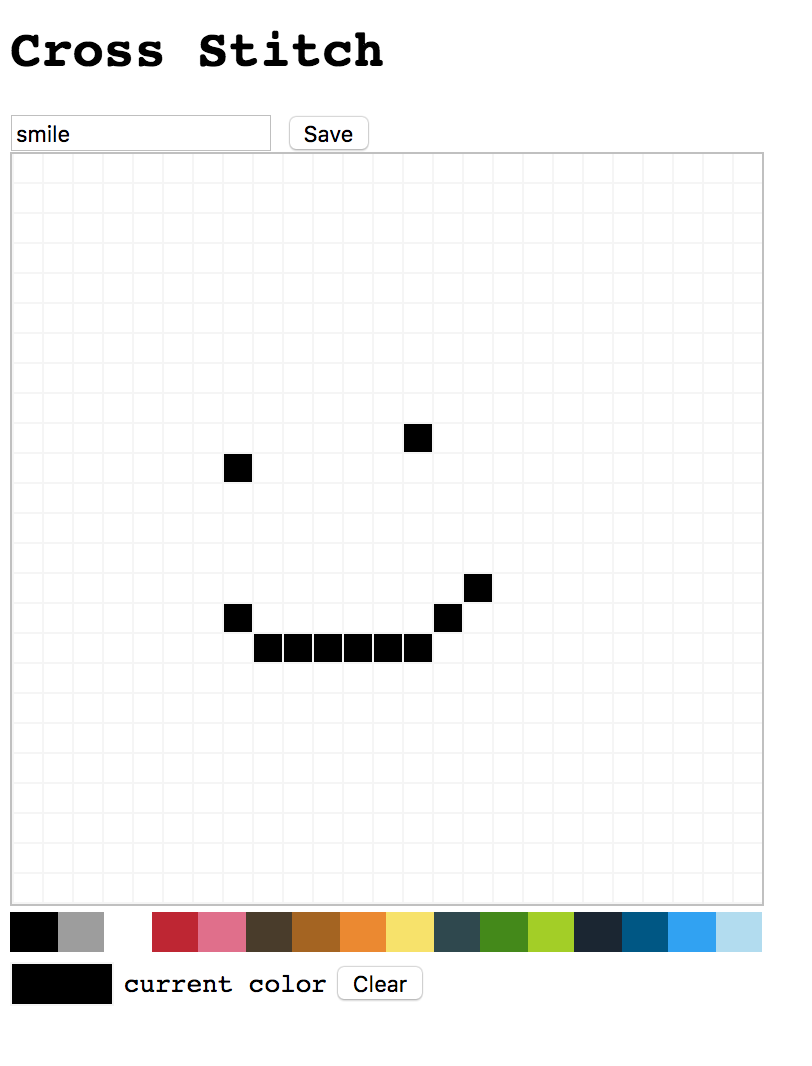 For each colored square, need to know:
Color
Position

For the hoop, need to know:
Name of the hoop
Data representation options
One option: Give every pixel a number, 0-625, and assign each number a color

hoopData = {
  title: "smile",
  pixelData: [
     'white',
     'white',
     …
   ]
}
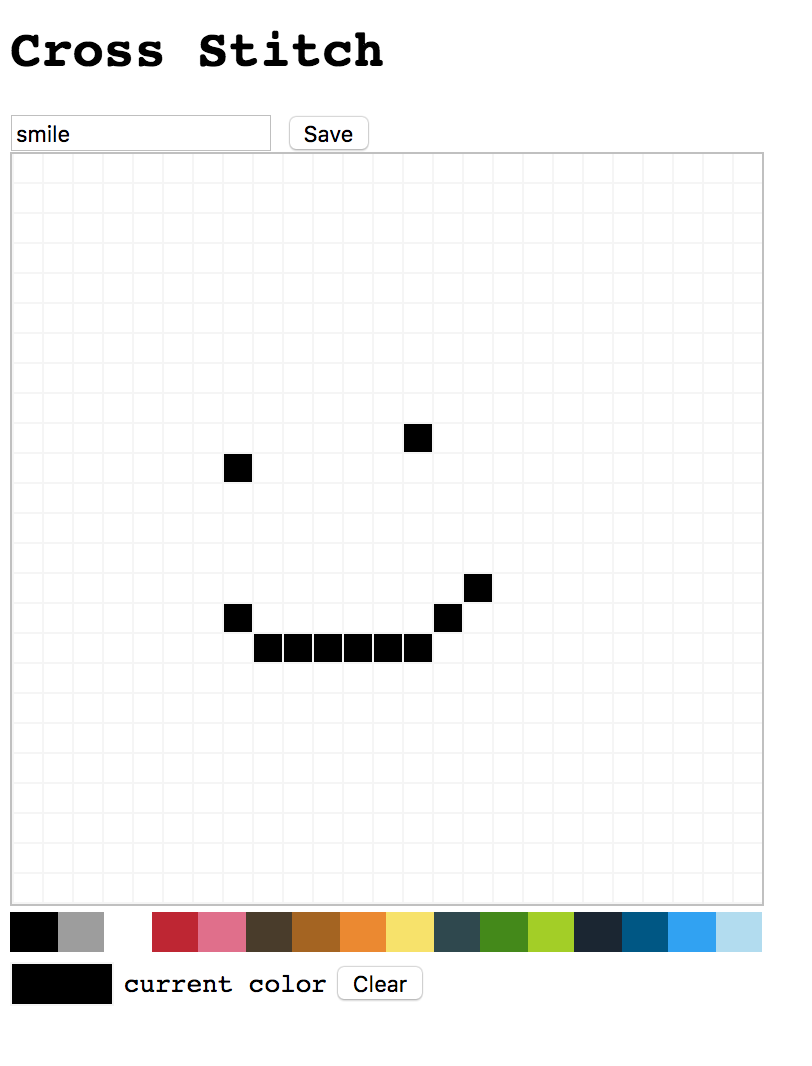 Data representation options
One option: Give every pixel a number, 0-625, and assign each number a color

Drawbacks:
Would be hard to support
grids of different sizes
You don't need to store 
Information for every pixel, 
only the changed pixels
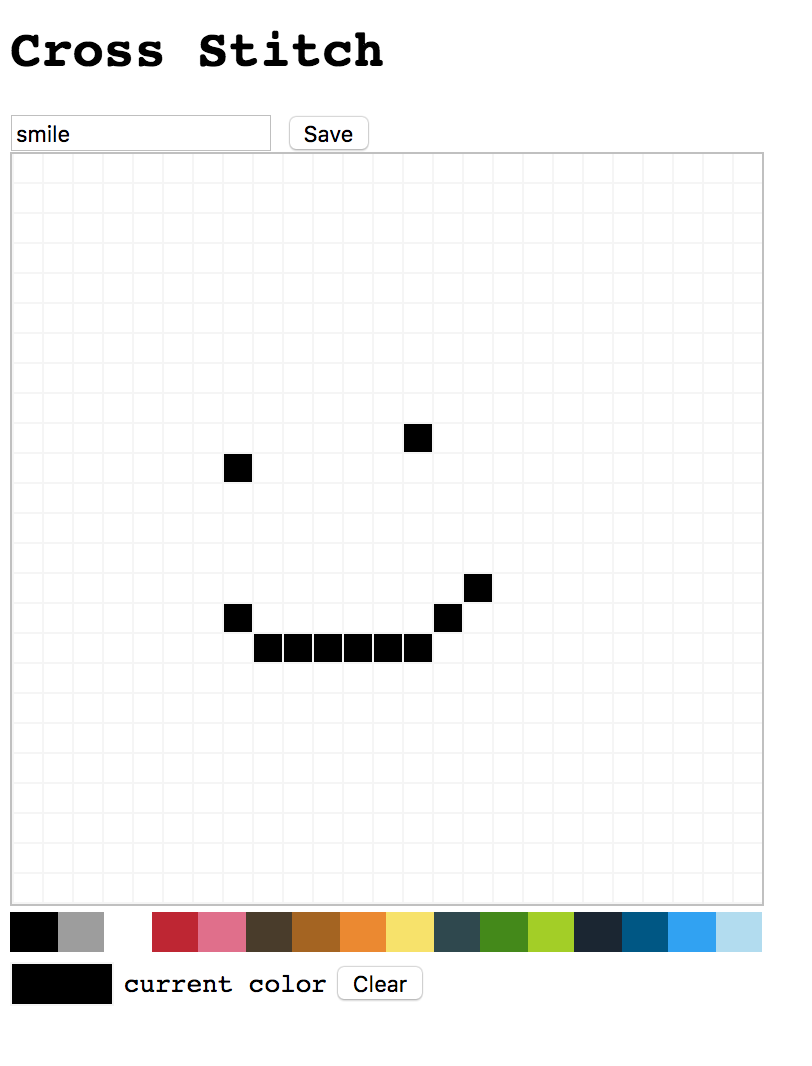 Data representation options
Another option: Give every non-empty pixel a row number, column number, and a color

hoopData = {
  title: "smile",
  pixelData: [
     { row: 12, col: 8, color: 'black' },
     { row: 11, col: 15, color: 'black' },
      ...
   ]
}
Saving data
Since there is only one hoop, saving and retrieving the data is pretty easy:
On the client side, make a fetch POST request:
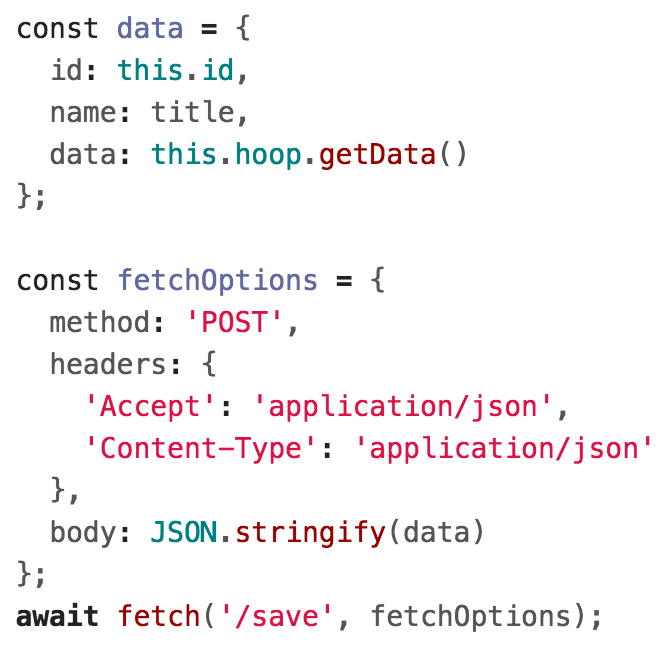 (The first time we save, we won't have an id value.)
Saving data
Since there is only one hoop, saving and retrieving the data is pretty easy:
On the server side, upsert the entry to the database:
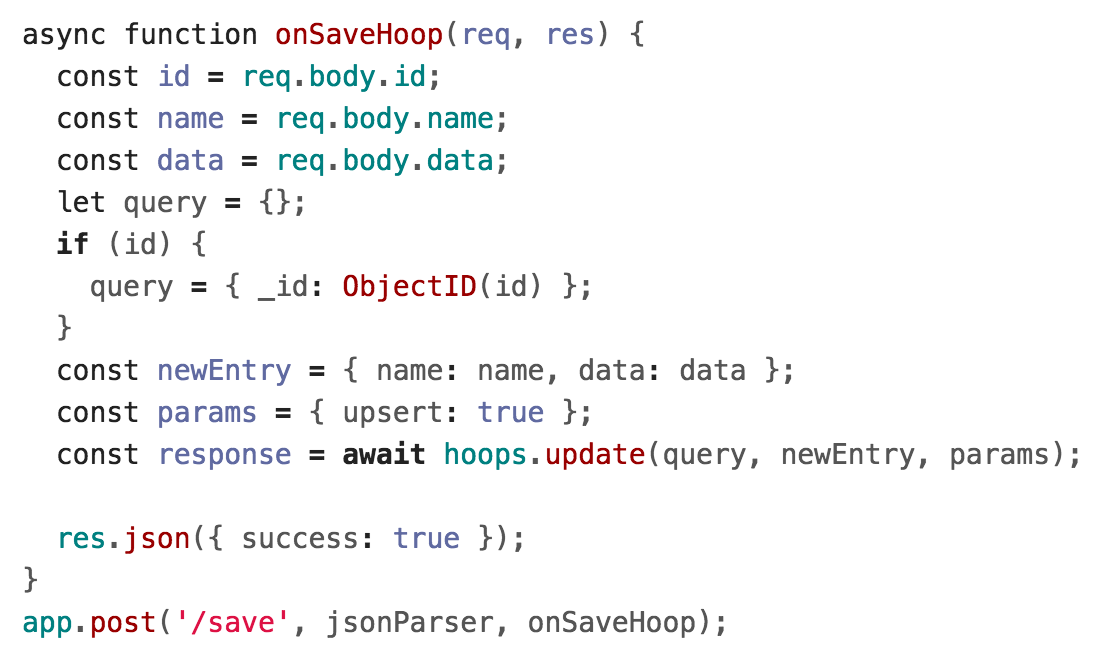 Loading data
On the client side, make a fetch GET request when the page first loads:
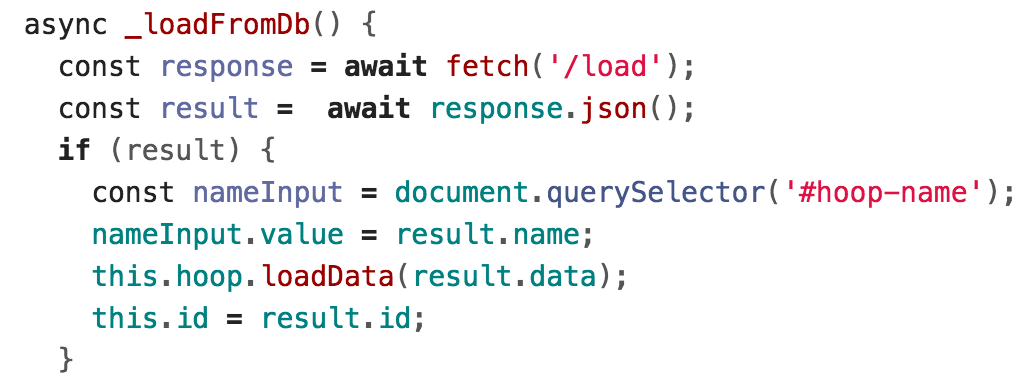 Loading data
On the server side, retrieving the data is *really* easy, since there is only one hoop:
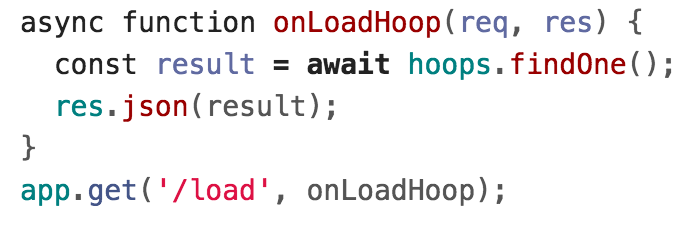 Completed example
One global cross-stitch hoop:
cross-stitch-one-hoop
See run instructions
Example: Cross-stitch
Let's extend the cross-stitch App to create and save multiple cross-stitch drawings.
Each drawing is loaded at localhost:3000/id/<id>
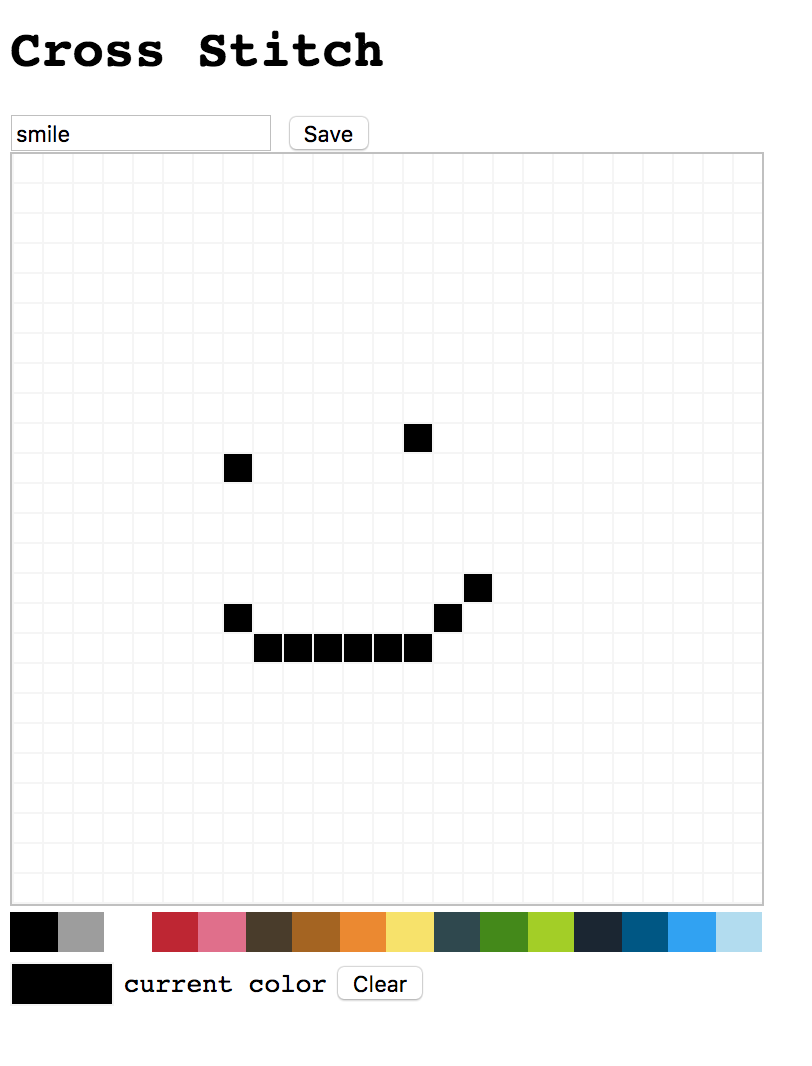 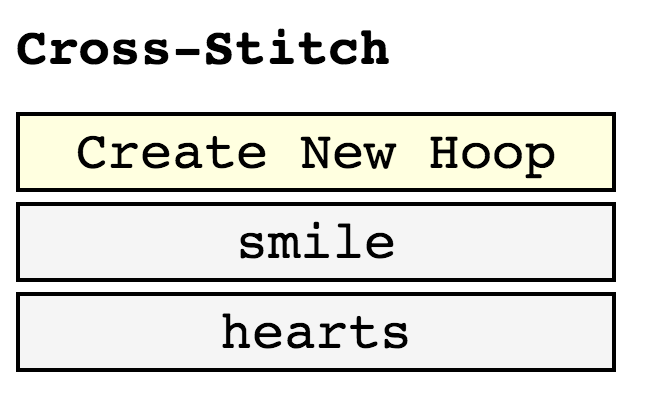 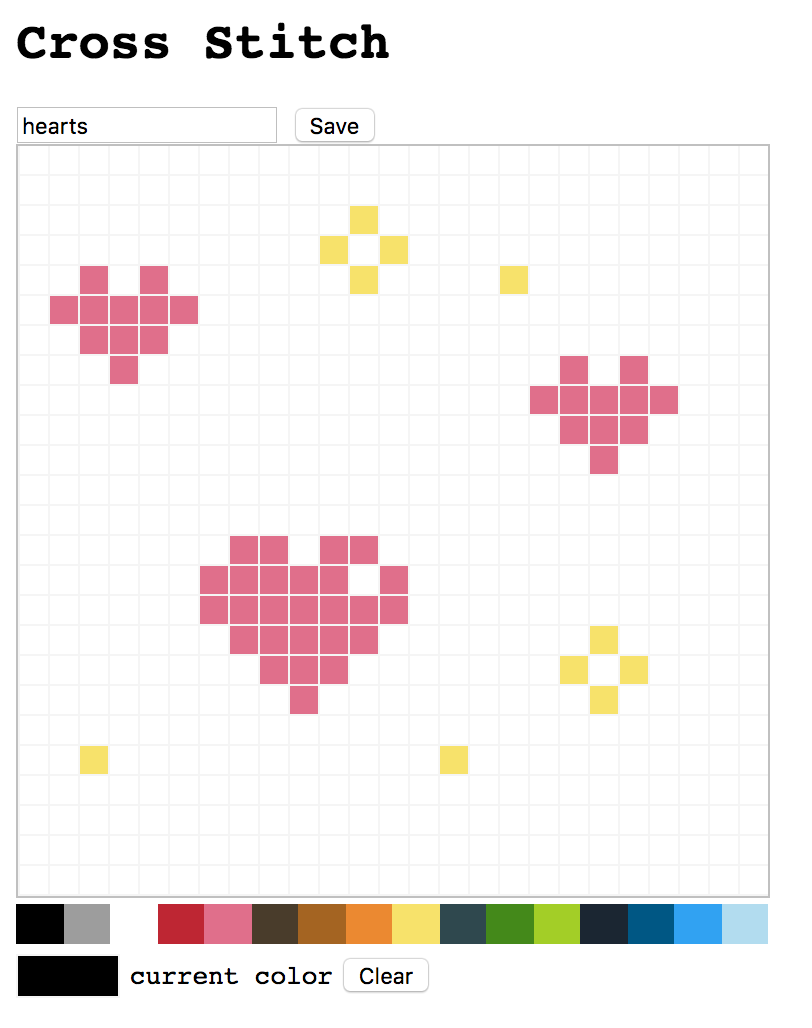 Data representation
We can use the same data representation for each drawing; we're just going to have more than one:
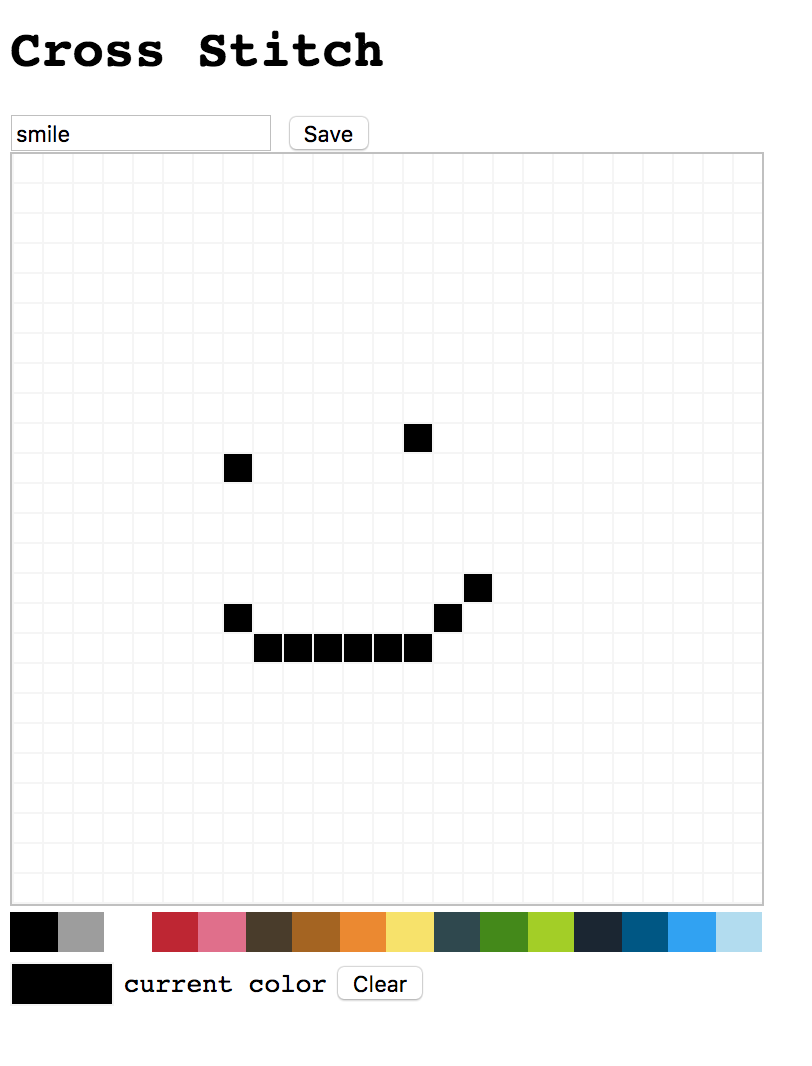 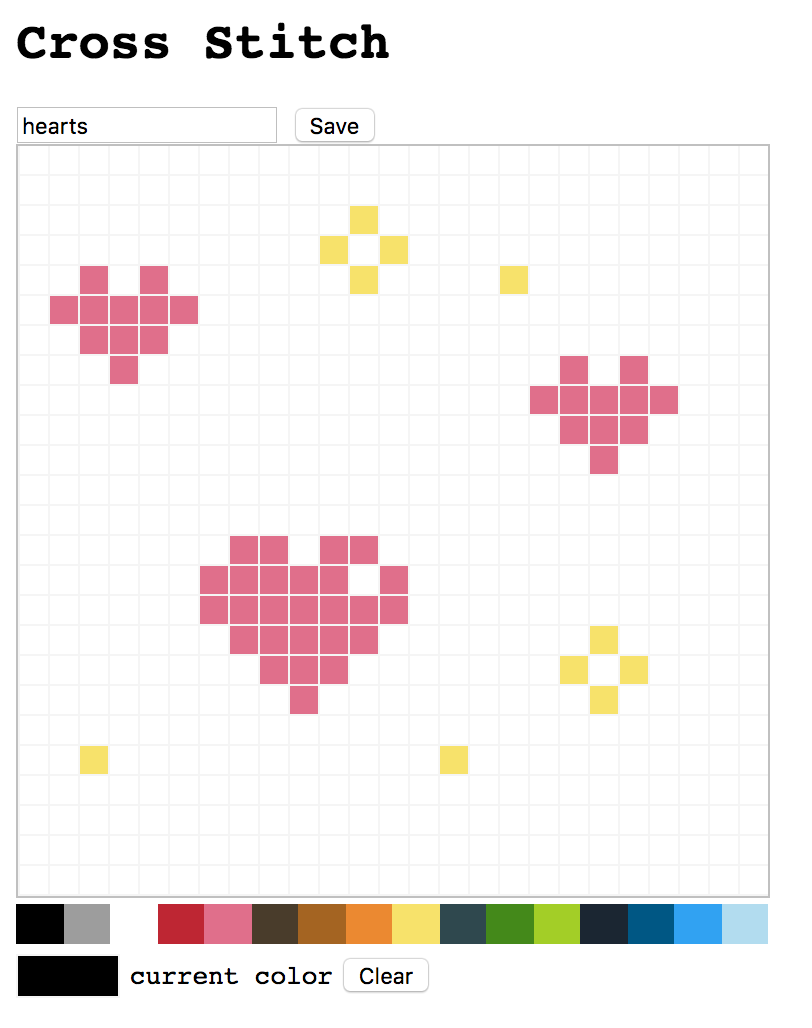 Two screens
A trickier decision is figuring out how to design the two screens, including a unique URL for each image:
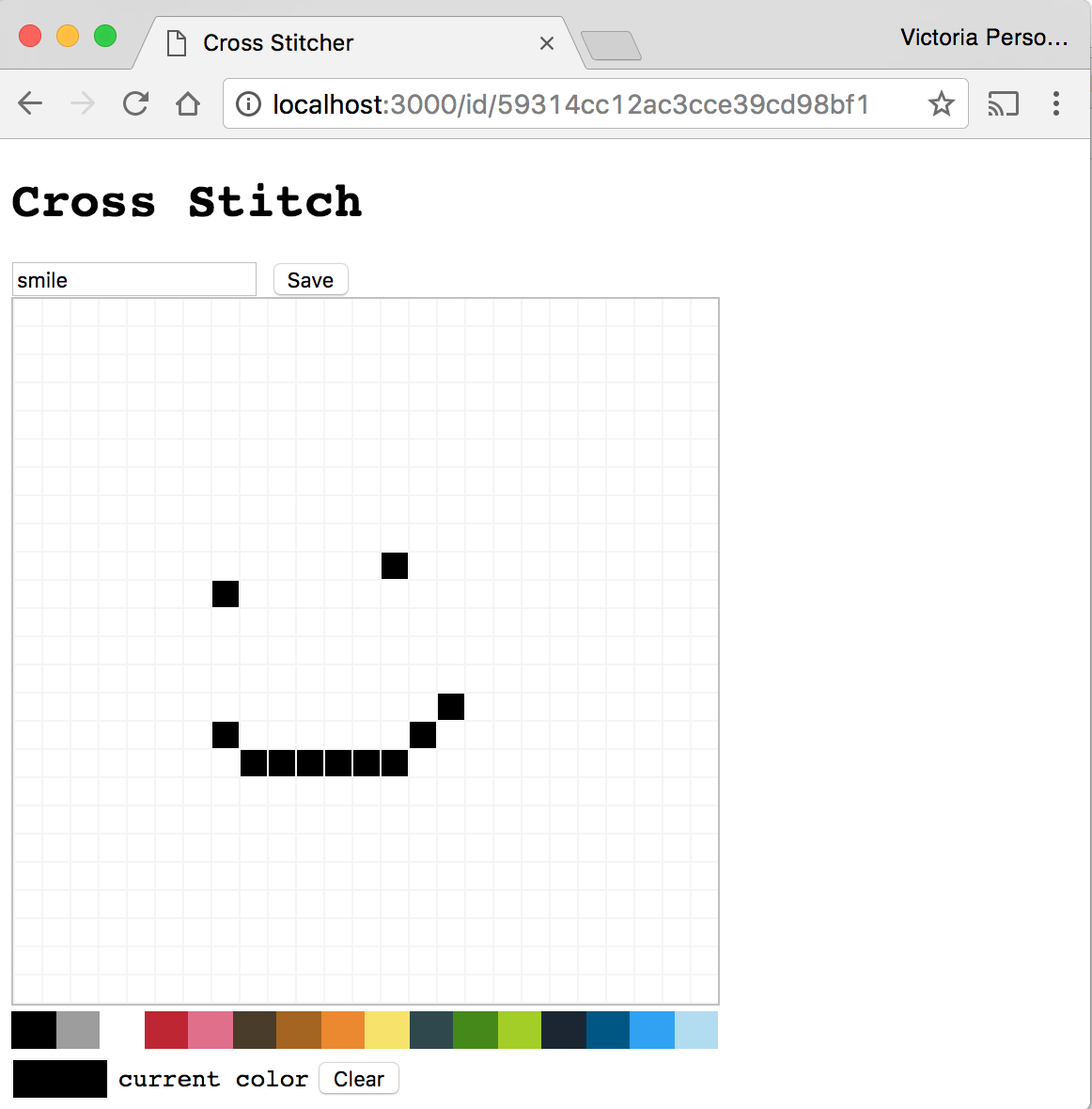 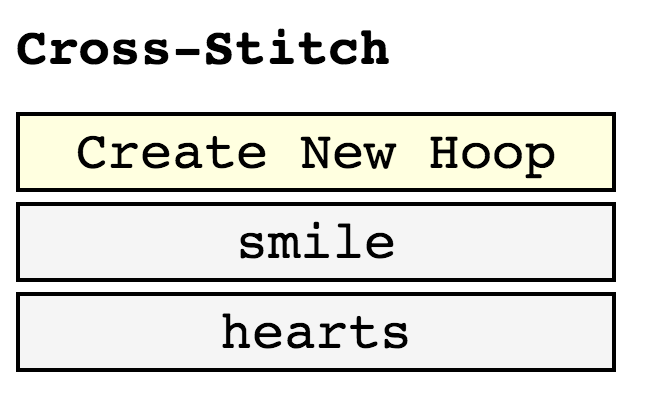 Loading data
Let's say that you have a URL at id/59314cc12ac3cce39cd98bf1.

Q: How do we load the URL for this id?
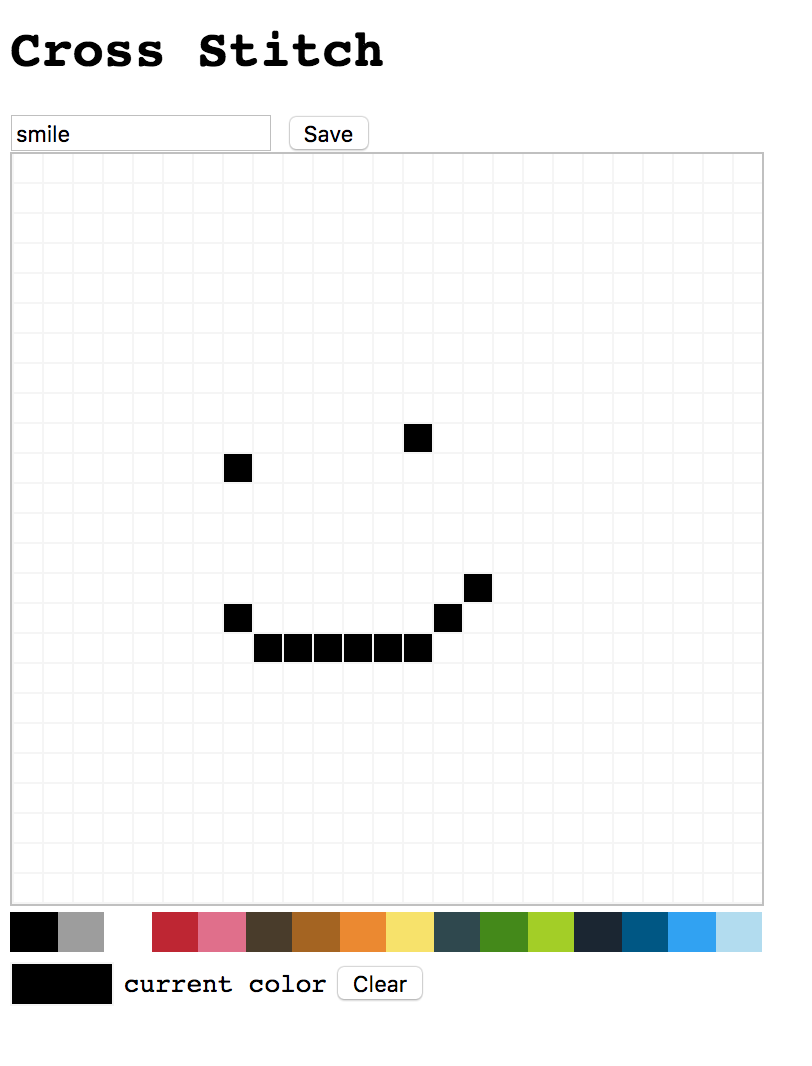 Loading data
One solution: Look at the URL on the client and get the ID
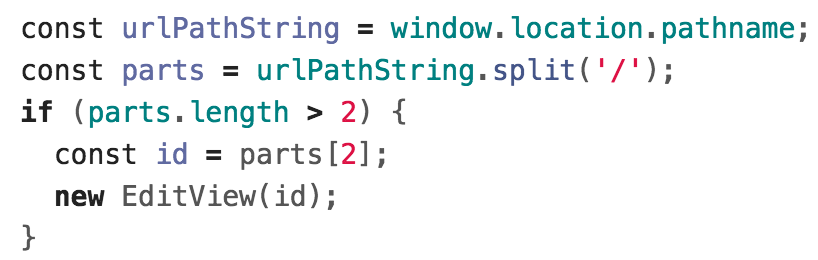 (Some other solutions: 
Build the page completely in Handlebars template (icky)
Inject a global JavaScript variable into the Handlebars template (icky and tricky))
Loading data
The server-side lookups are easy:
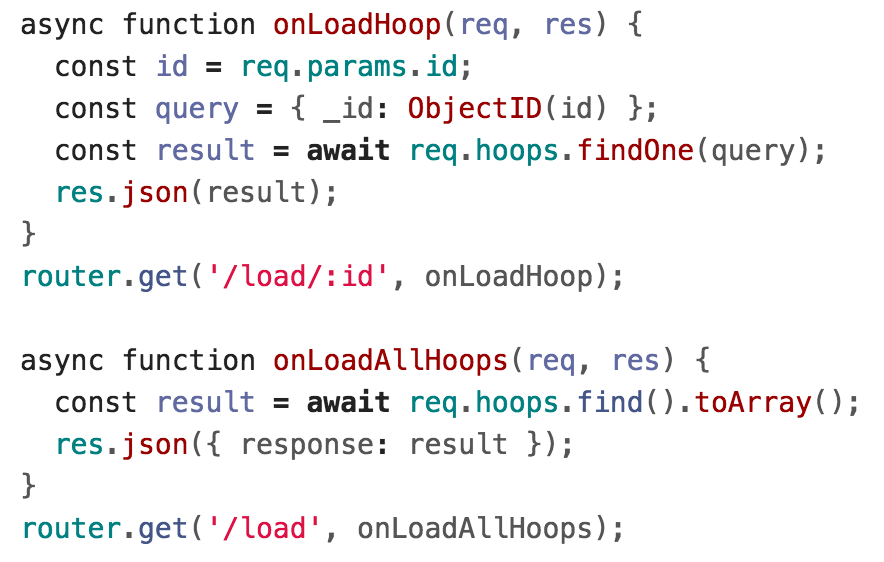 Aside: HashIds
In the cross-stitch app and the e-cards app, we used the raw MongoDB ids in the URL.

That's not great:
Can be pretty guessable, since they don't change much between objects
Very long
Exposes database internals (the id) to the user

→ Try using the HashIds library
Completed example
Multiple cross-stitch hoops
cross-stitch-one-user
See run instructions
Authentication
Adding user login
What if you want to add user login to your web page?

For example, what if we extended the Cross-stitch app so that you had to log in before you could create a new cross-stitch drawing?
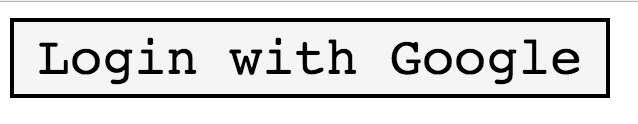 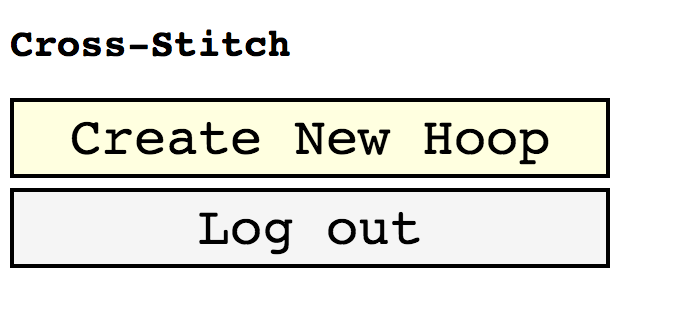 Authentication is hard
Trying to write your own login system is difficult:
How are you going to save passwords securely?
How do you help with forgotten passwords?
How do you make sure users set a good password?
Etc.

Luckily, you don't have to build your own login.
OAuth2
OAuth2 is a standard for user authentication
For users:
It allows a user to log into a website like AirBnB via some other service, like Gmail or Facebook
For developers:
It lets you authenticate a user without having to implement log in
Examples: "Log in with Facebook"
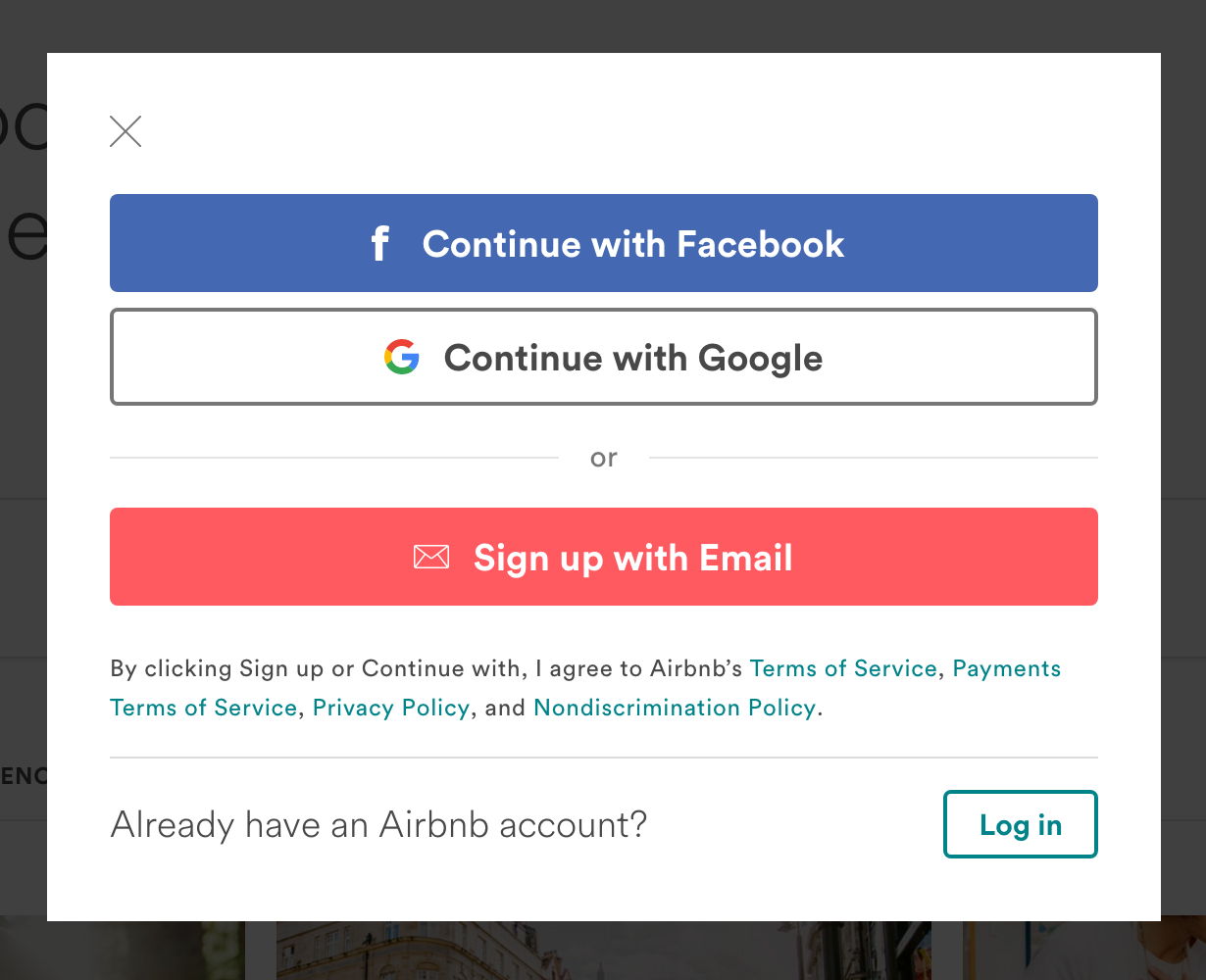 OAuth2 APIs
Companies like Google, Facebook, Twitter, and GitHub have OAuth2 APIs:
Google Sign-in API
Facebook Login API
Twitter Login API
GitHub Apps/Integrations

OAuth2 is standardized, but the libraries that these companies provide are all different.
You must read the documentation to understand how to connect via their API.
Using OAuth2
All OAuth2 libraries are going to be different, but they work like the following:

Get an API key
Whitelist the domains that can call your API key
Insert a <script> tag containing <company>'s API
In the frontend code:
Use <company>'s API to create a login button
When the user clicks the login button, you will get information like:
Name, email, etc
Some sort of Identity Token
Aside: API keys
Generally you're not supposed to store API keys in your GitHub repo, even though we did in HW5 and in some lecture examples.

→ How are you supposed to store API keys?
API keys: Store in Env Vars
Generally you're not supposed to store API keys in your GitHub repo, even though we did in HW5 and in some lecture examples.

→ How are you supposed to store API keys?
→ Best practice: Use Environment Variables
Set the environment variable on your host, such as Heroku
Can access the environment variable's value in NodeJS via process.env.VAR_NAME
Using OAuth2
You need to authenticate the identity of the client on the backend as well:
In the backend code:
Use <company>'s libraries to verify the token from the client is a valid token
Using OAuth2: Frontend
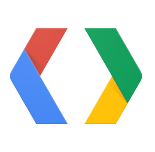 Load the Google API by calling Google's library functions with the client id 
Add a button that, when clicked, prompts the user to log into Google
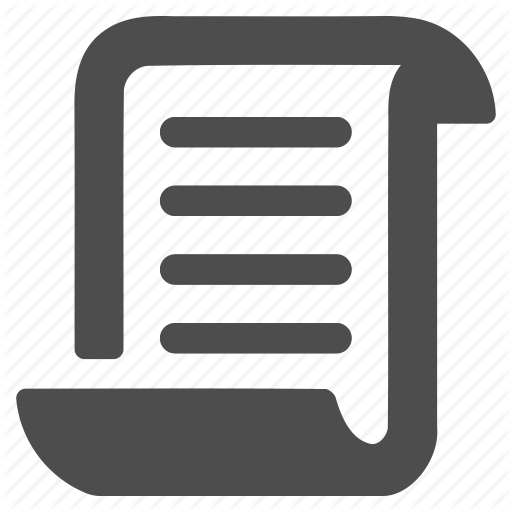 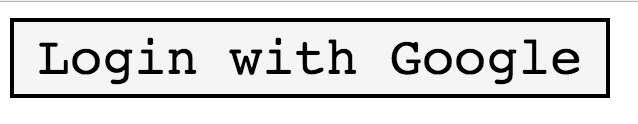 Using OAuth2: Frontend
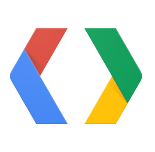 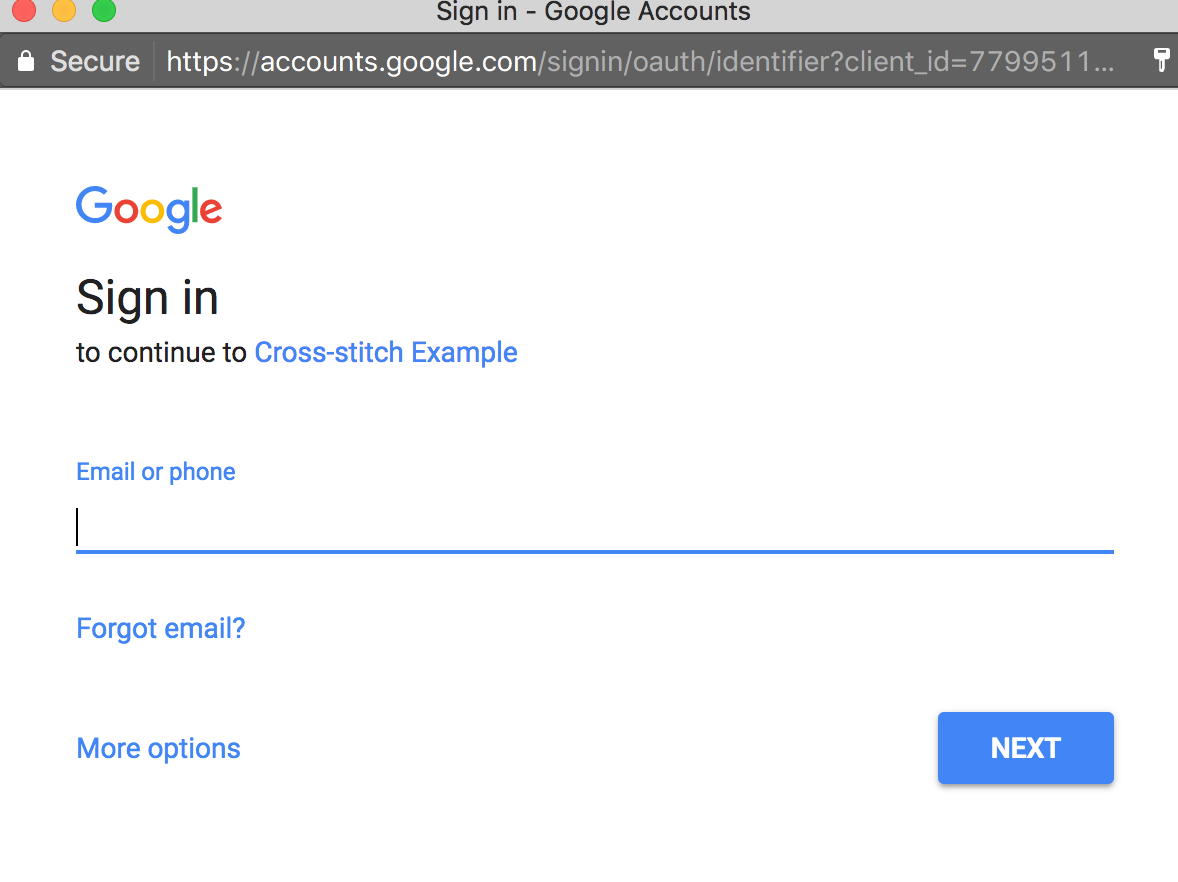 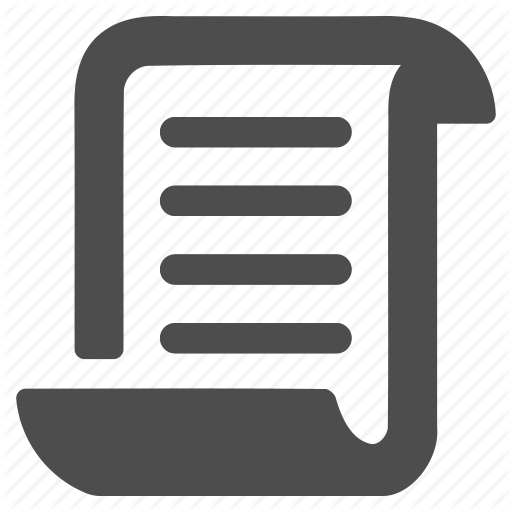 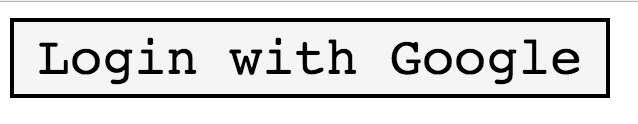 Using OAuth2: Frontend
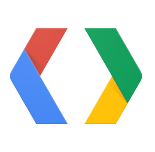 When the user logs in, the login callback will fire with information about the user
Name, email, etc
Will also include an IdentityToken, which will expire after a certain amount of time
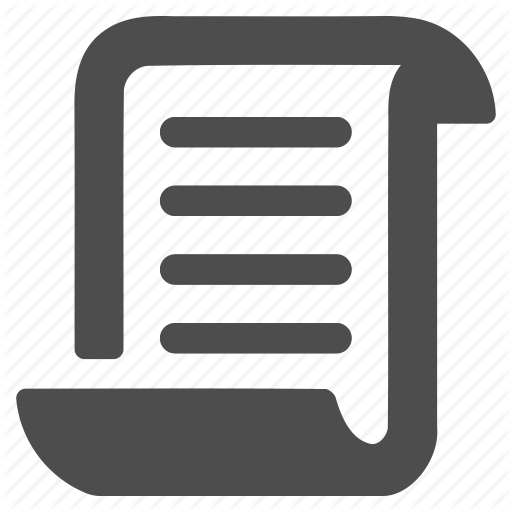 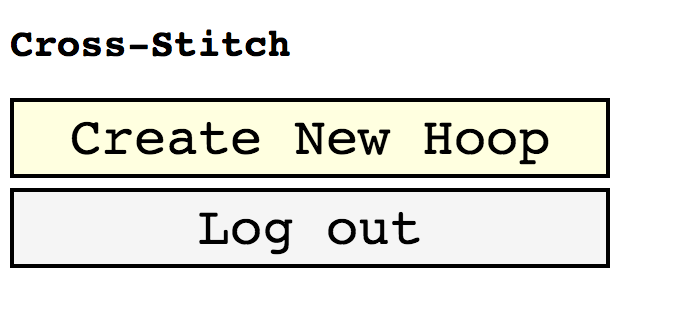 Using OAuth2: Backend
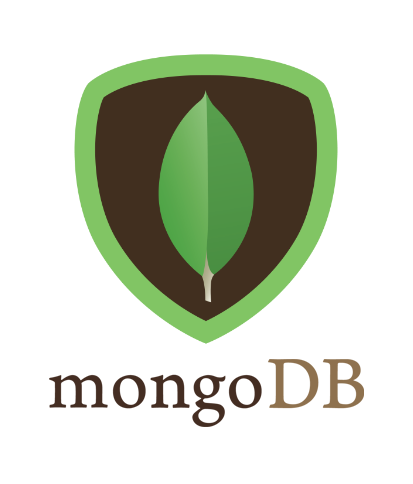 When we want to save information to the client, we should send along the IdentityToken
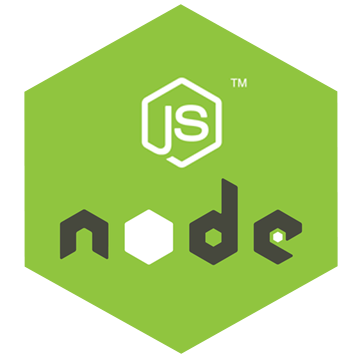 POST /create
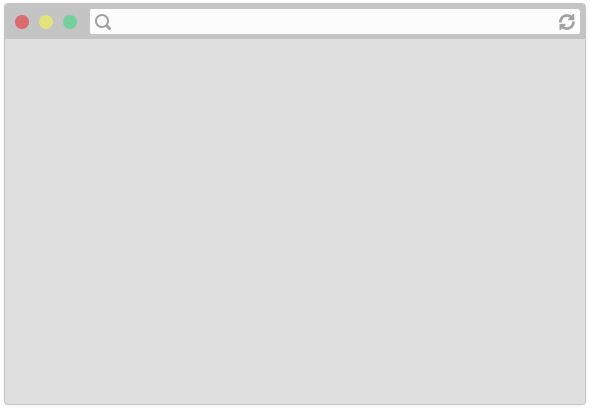 Using OAuth2: Backend
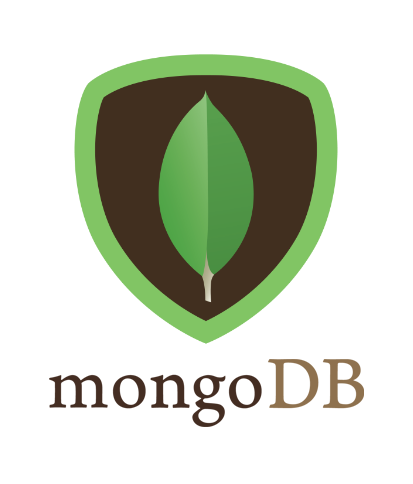 NodeJS can then call into Google's Login endpoint to verify the IdentityToken is valid and to get the user's email, name, etc.
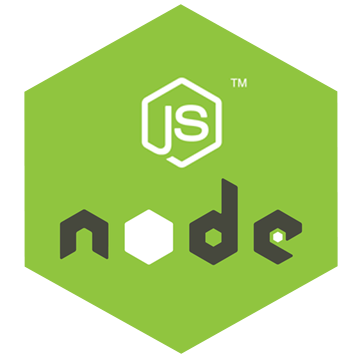 POST /create
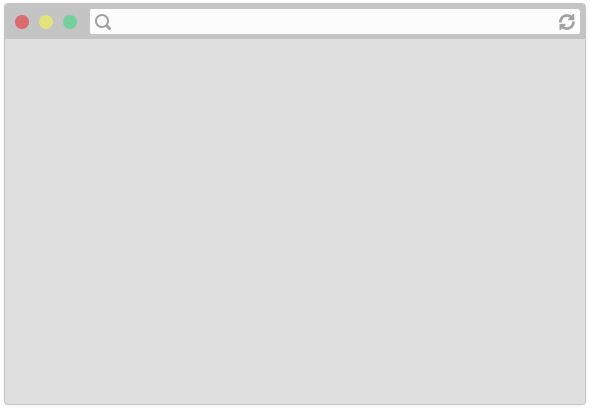 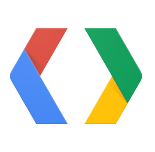 Adding user login
Adding user login to Cross-stitch:
Now we have two collections: Users and Hoops
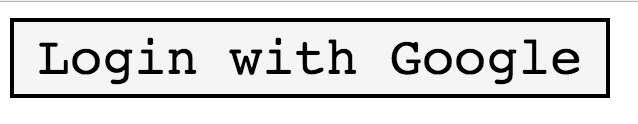 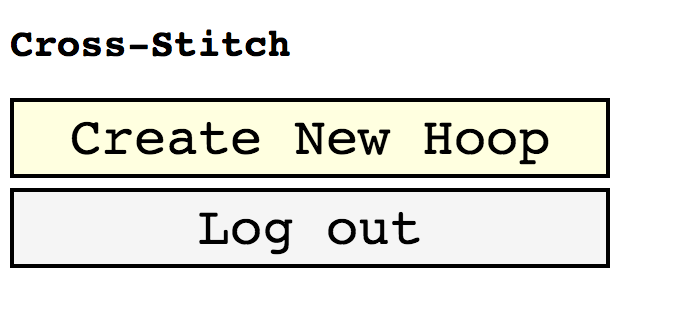 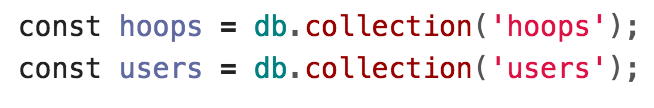 Saving hoops
Every Hoop now has an author associated with it:
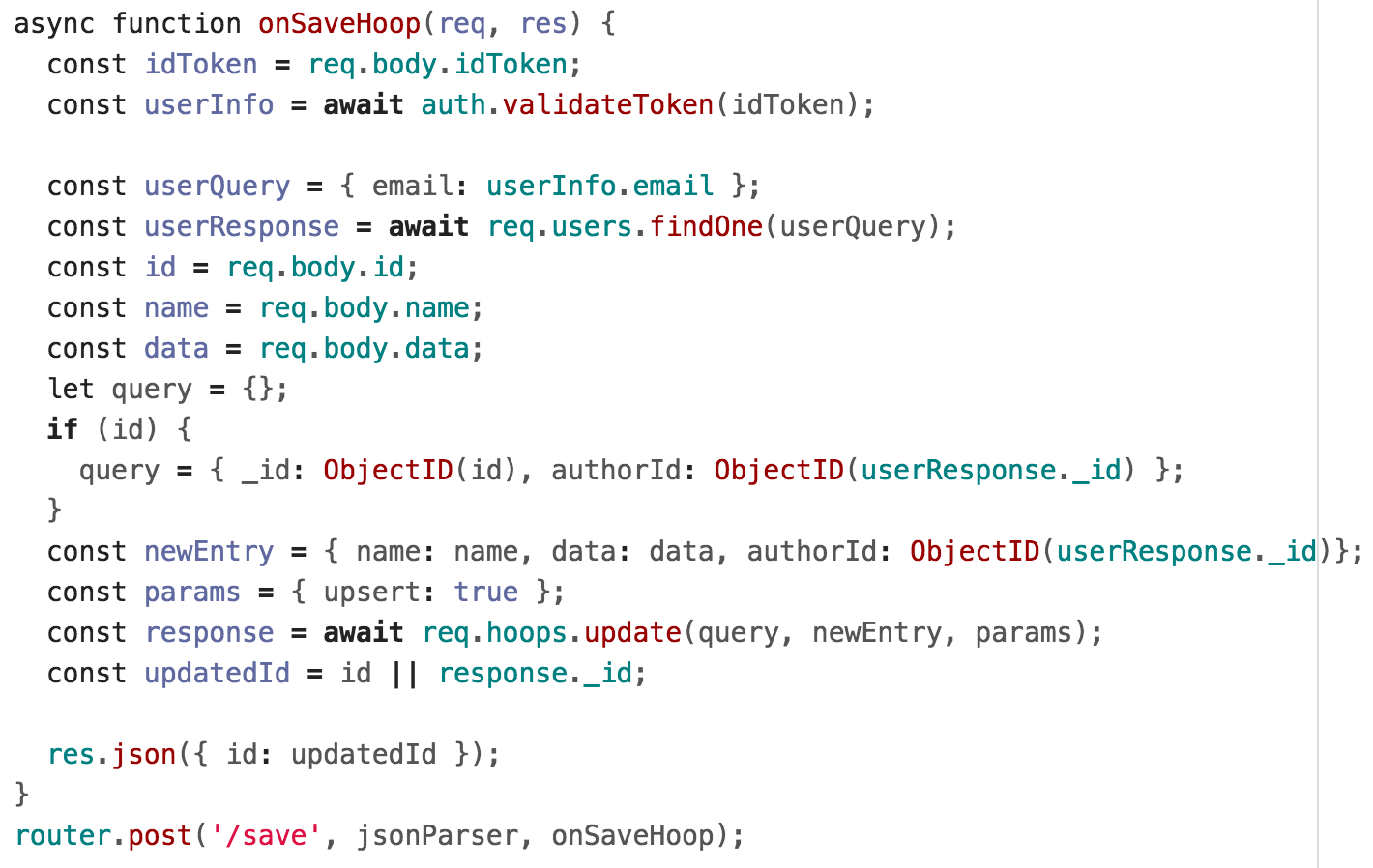 Loading hoops
You also need to load hoops by author:
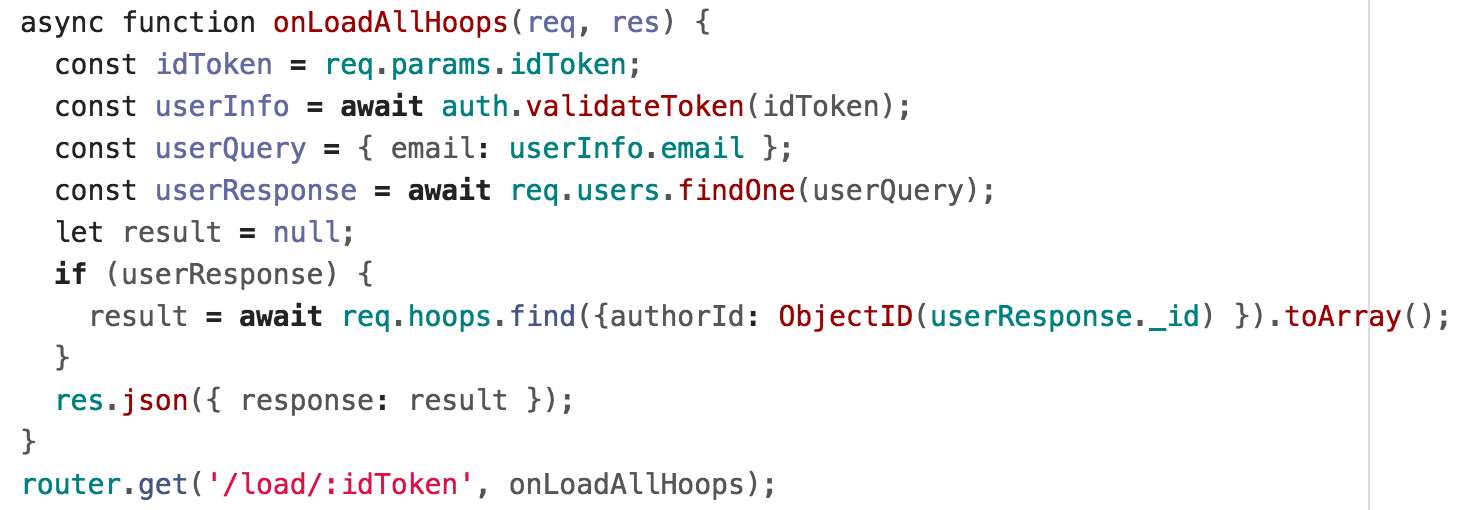 This is also called an "application-level join"
Completed example
User login for cross-stitch:
cross-stitch-user-login
See run instructions
MongoDB database design
For more on MongoDB database design, MongoDB wrote a short, helpful blog series: 
6 Rules of Thumb for MongoDB Schema Design:
Part 1: Basic modeling techniques
Part 2: Referencing
Part 3: Design recommendations

For *a lot* more on database design, take a database class!